German phonics collection
[ie]
Artwork: Steve Clarke
Date updated: 10 / 08 / 21
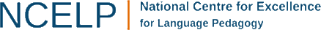 [Speaker Notes: Artwork by Steve Clarke. All additional pictures selected are available under a Creative Commons license, no attribution required.]
Phonetik
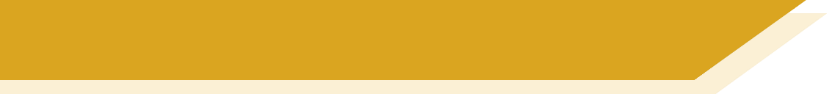 [ie]
Introduction

Y7 T1.1 Week 7 Slides 22-27; 29; 33
ie
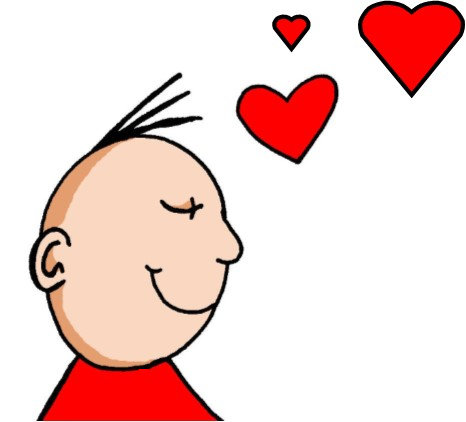 Liebe
[Speaker Notes: Timing: 1 minute

Aim: To introduce/consolidate SSC [ie]

Procedure:1. Present the letter(s) and say the [ie] sound first, on its own. Students repeat it with you.2. Bring up the word ”Liebe” on its own, say it, students repeat it, so that they have the opportunity to focus all of their attention on the connection between the written word and its sound.
3. A possible gesture for this would be to fold both hands over your heart, and smile!
4. Roll back the animations and work through 1-3 again, but this time, dropping your voice completely to listen carefully to the students saying the [ie] sound, pronouncing ”Liebe” and, if using, doing the gesture.Word frequency (1 is the most frequent word in German): Liebe [843]
Source:  Jones, R.L. & Tschirner, E. (2006). A frequency dictionary of German: core vocabulary for learners. Routledge]
ie
Liebe
[Speaker Notes: With sound and no pictures to focus all attention on the sound-symbol correspondence.]
ie
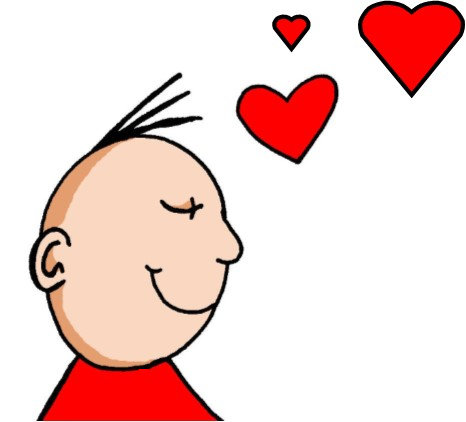 Liebe
[Speaker Notes: Without sound to elicit pronunciation (without first hearing the teacher). 

Teacher to elicit pronunciation by asking “Wie sagt man…”]
ie
ziehen
sie
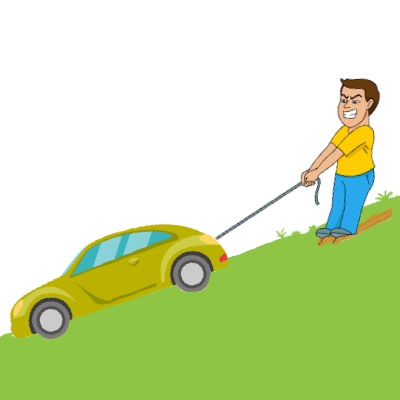 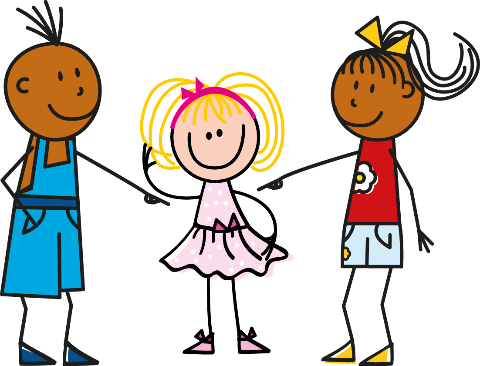 Liebe
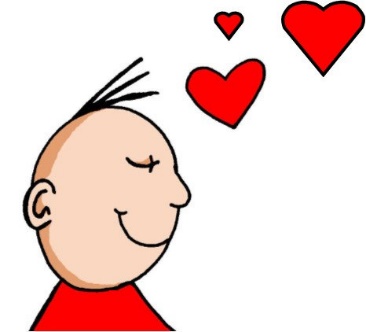 tief
Brief
liegen
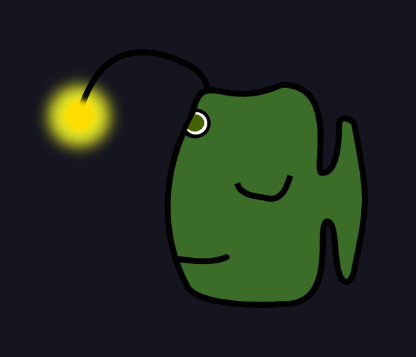 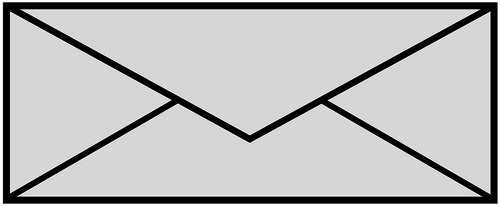 2000 Kilometer
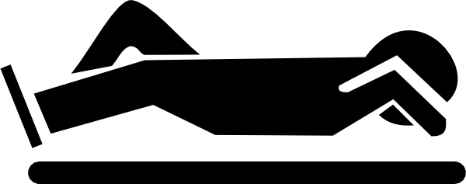 [Speaker Notes: Timing: 2 minutes

Aim: To introduce/consolidate SSC [ie]

Procedure:
Introduce and elicit the pronunciation of the individual SSC [ie] and then the source word again ‘Liebe’ (with gesture, if using).
Then present and elicit the pronunciation of the five cluster words. 

The cluster words have been chosen for their high-frequency, from a range of word classes, with the SSC (where possible) positioned within a variety of syllables within the words (e.g. initial, 2nd, final etc.). Additionally, we have tried to use words that build cumulatively on previously taught SSCs (see the Phonics Teaching Sequence document) and do not include new SSCs. Where new SSCs are used, they are often consonants which have a similar symbol-sound correspondence in English.
Word frequency (1 is the most frequent word in German): Liebe [843]; ziehen[266] sie [10]; tief [506]; liegen [118]; Brief [813].
Source:  Jones, R.L. & Tschirner, E. (2006). A frequency dictionary of German: core vocabulary for learners. Routledge]
ie
ziehen
sie
Liebe
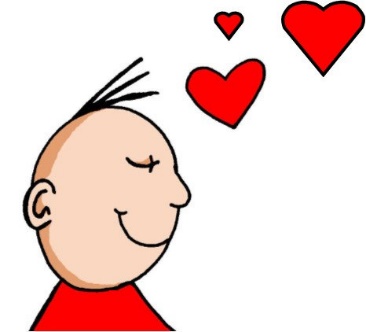 tief
Brief
liegen
[Speaker Notes: With sound and no pictures to focus all attention on the sound-symbol correspondence.]
ie
ziehen
sie
Liebe
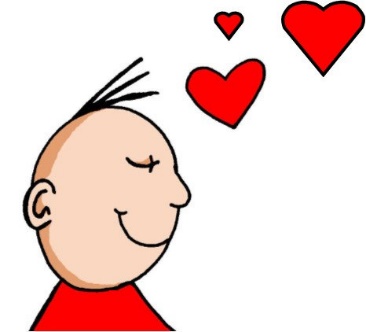 tief
Brief
liegen
[Speaker Notes: Without sound to elicit pronunciation (without first hearing the teacher). 

Teacher to elicit pronunciation by asking “Wie sagt man…”]
lesen / sprechen
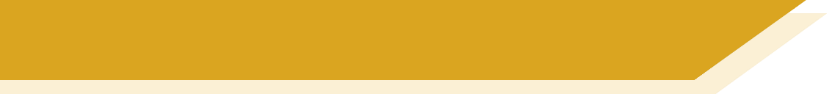 Phonetik
Liebe
ie
die
kein
ei
weiß
Brief
ich heiβe
Lieblings-
Wie schreibt man das?
Frankreich
Haustier
sie
leider
ein
wie sagt man …
hier
klein
ziehen
die Schweiz
Lied
Polizei
tief
[Speaker Notes: Timing: 5 minutesAim: To provide practice in distinguishing between this week’s SSC [ie] and the SSC [ei]Procedure:1. This is a paired read aloud task. The students use different colours to play. Pupil A says one of the words/phrases and pupil B has 3 seconds to locate it and cross it off with their colour. If the pupil takes longer than 3 seconds pupil A can steal the point.  Clearly, the classroom conditions need to be right with the individual class for friendly competition.
2. Alternatively, they can do it more slowly and carefully, scrutinising each other’s pronunciation.  If one makes a mistake (quite common with ei/ie), then the other pupil corrects and crosses off in his/her colour. Note: Not all of these words have been taught before, so there is the opportunity for some genuine decoding.

Word frequency (1 is the most frequent word in German): Lied [1726] leider [642] Lieblings- [>4034] kein [50] weiß [563] heiße [123] schreibt [245] Liebe [843] Brief [813] sie [10] hier [71] Haustier [>5000] wie [28] ziehen [266] tief [506] 
Source:  Jones, R.L. & Tschirner, E. (2006). A frequency dictionary of German: core vocabulary for learners. Routledge]
lesen / sprechen
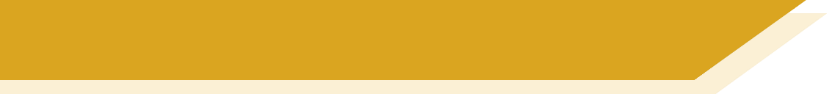 Phonetik
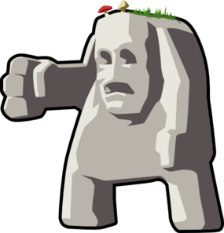 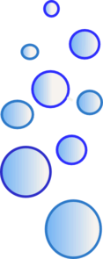 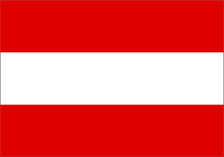 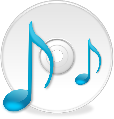 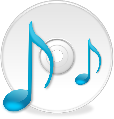 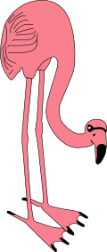 Beine
[legs]

Biene
[bee]
Lieder
[songs]

leider
[unfortunately]
Riese
[giant]

Reise
[journey]
viele
[many]

Feile
[file]
Wien
[Vienna]

Wein
[wine]
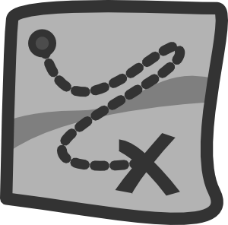 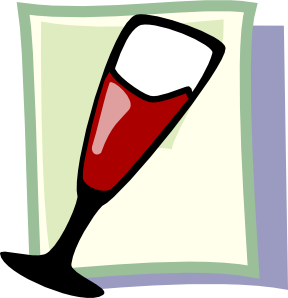 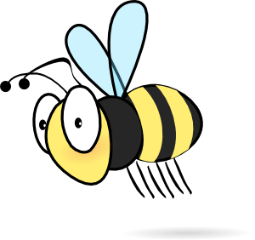 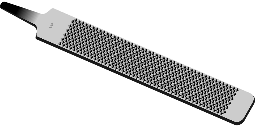 [Speaker Notes: Timing: 2 minutesAim: To introduce the concept of minimal pairsProcedure:1. Teacher introduces students to the concept of minimal pairs and the importance of connecting sound to meaning. 
2. Teacher-led pronunciation practice.]
Phonetik
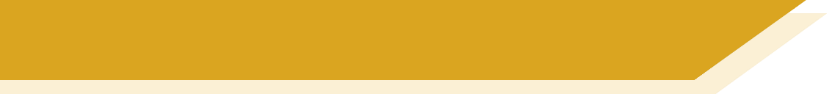 [ie]
Consolidation [1]

Y7 T1.2 Week 6 Slides 67-68
hören
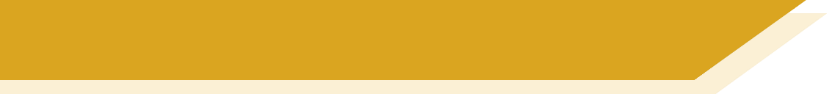 ‘IE’ oder ‘EI’
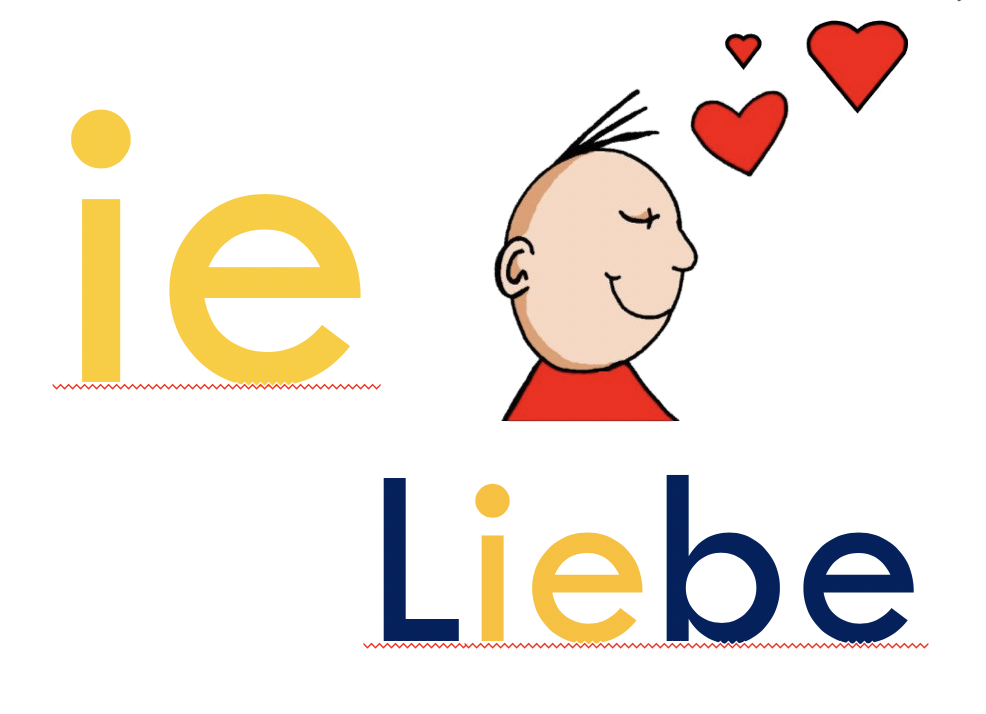 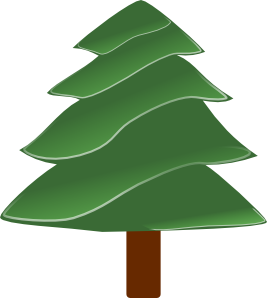 O Tannenbaum, o Tannenbaum,
w__ grün sind d__ne Blätter!
Du grünst nicht nur zur Sommersz__t,
N__n auch im Winter, wenn es schn__t.
O Tannenbaum, o Tannenbaum,
w__ grün sind d__ne Blätter!
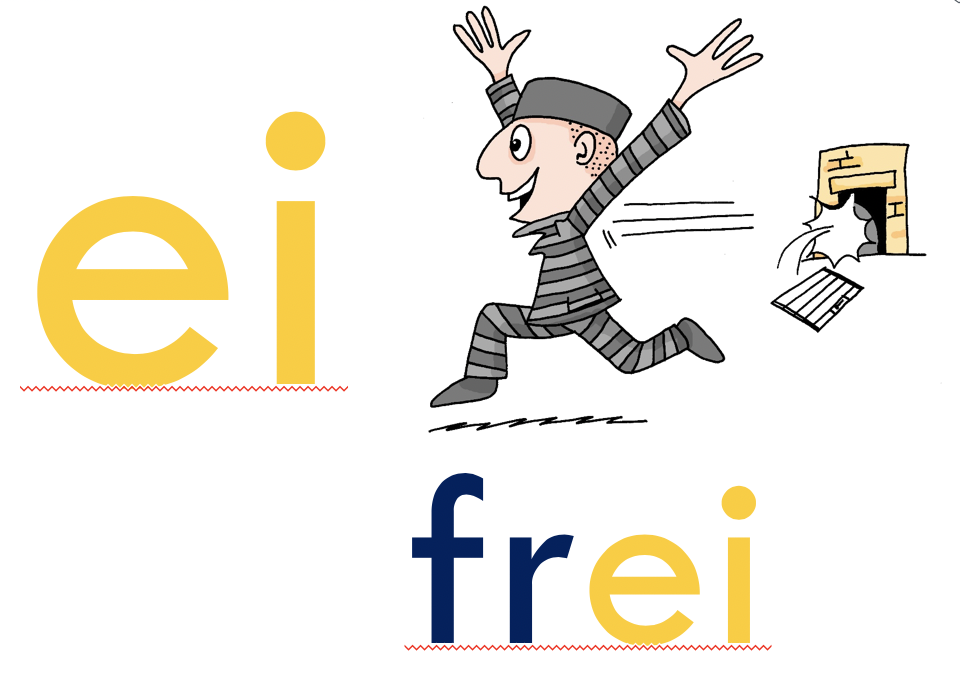 [Speaker Notes: Timing: 3 minutesAim: Phonics practice contrasting ‘ie’ and ‘ei’. 
Procedure:1. Click on the fir tree in the top right hand corner to play the song. Students write ‘ie’ or ei’ for each missing vowel.
2. Play the song a second time. The text could also be read aloud if the recording seems too fast.
3. Alternatively, here is a link to a commercial version: https://www.youtube.com/watch?v=lS4wTuvR7Ik 
(single voice, but quite clear sound – 3 verses, only play verse 1).
4. The answers are provided on the next slide.

Note: Revisiting SSCs. In the NCELP SOW these SSCs have been introduced during Term 1.1, Weeks 3 (ei) and 7 (ie). We are using these as a minimal pair because of the spelling similarities. We include the source words and pictures as a refresher.

Instructions:
Hör zu
Schreib ie oder ei]
Antworten
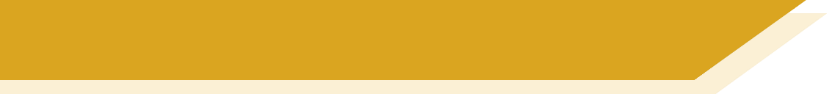 Antworten – ie vs ei
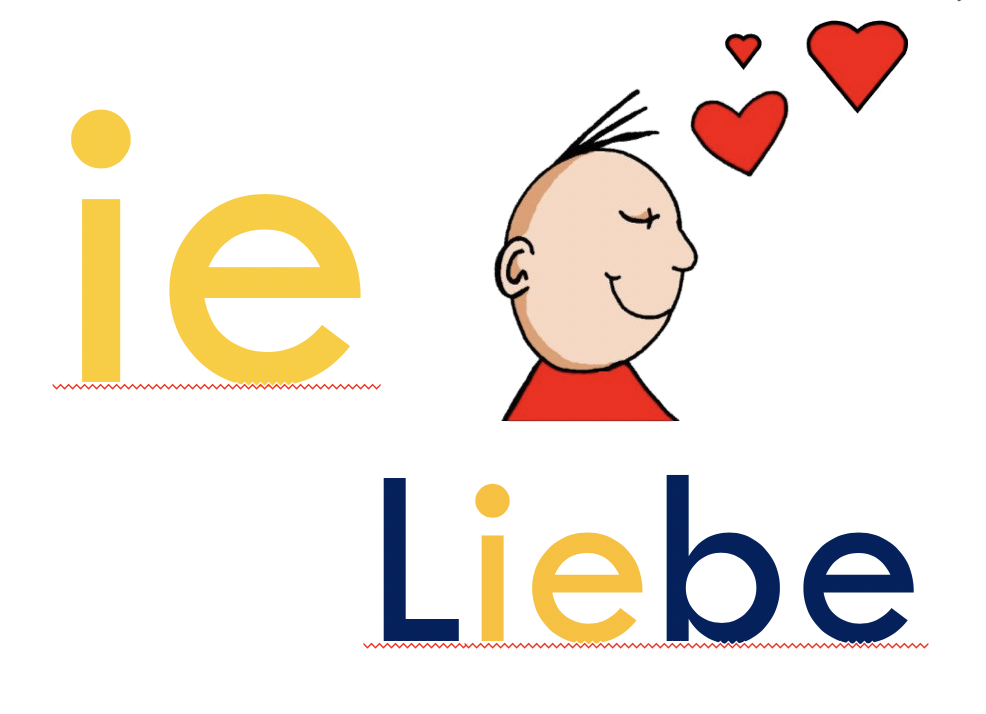 O Tannenbaum, o Tannenbaum,
w__ grün sind d__ne Blätter!
Du grünst nicht nur zur Sommersz__t,
N__n auch im Winter, wenn es schn__t.
O Tannenbaum, o Tannenbaum,
w__ grün sind d__ne Blätter!
deine
wie
Sommerszeit
Nein
schneit
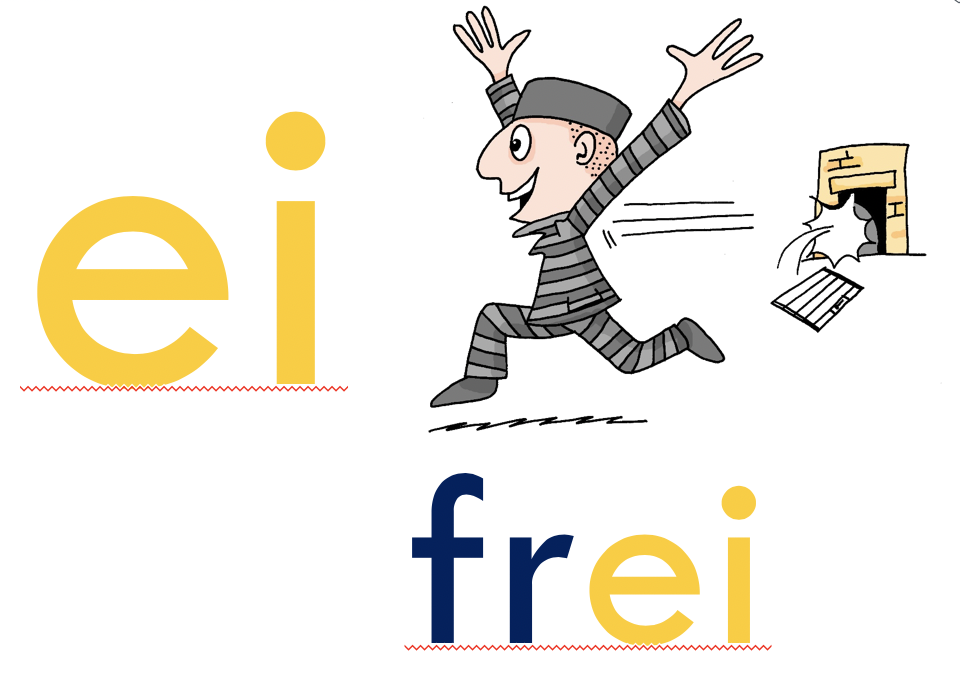 wie
deine
[Speaker Notes: Timing: 2 minutesAim: To provide the answers to the activity on the previous slide
Procedure:1. Ask students which SSC is missing each time.c, licking to reveal the answers one by one.]
Phonetik
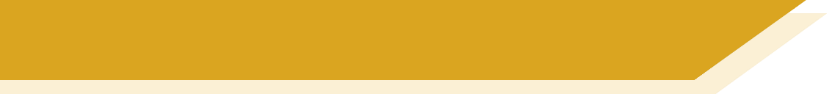 [ie]
Consolidation [2]

Y7 T3.1 Week 2 Slides 6; 11
lesen / hören
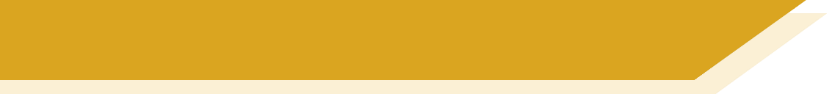 Samstagnachmittag
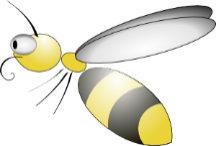 Mieze ist auch sehr aktiv. Sie spielt mit Wolfgangs …
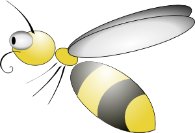 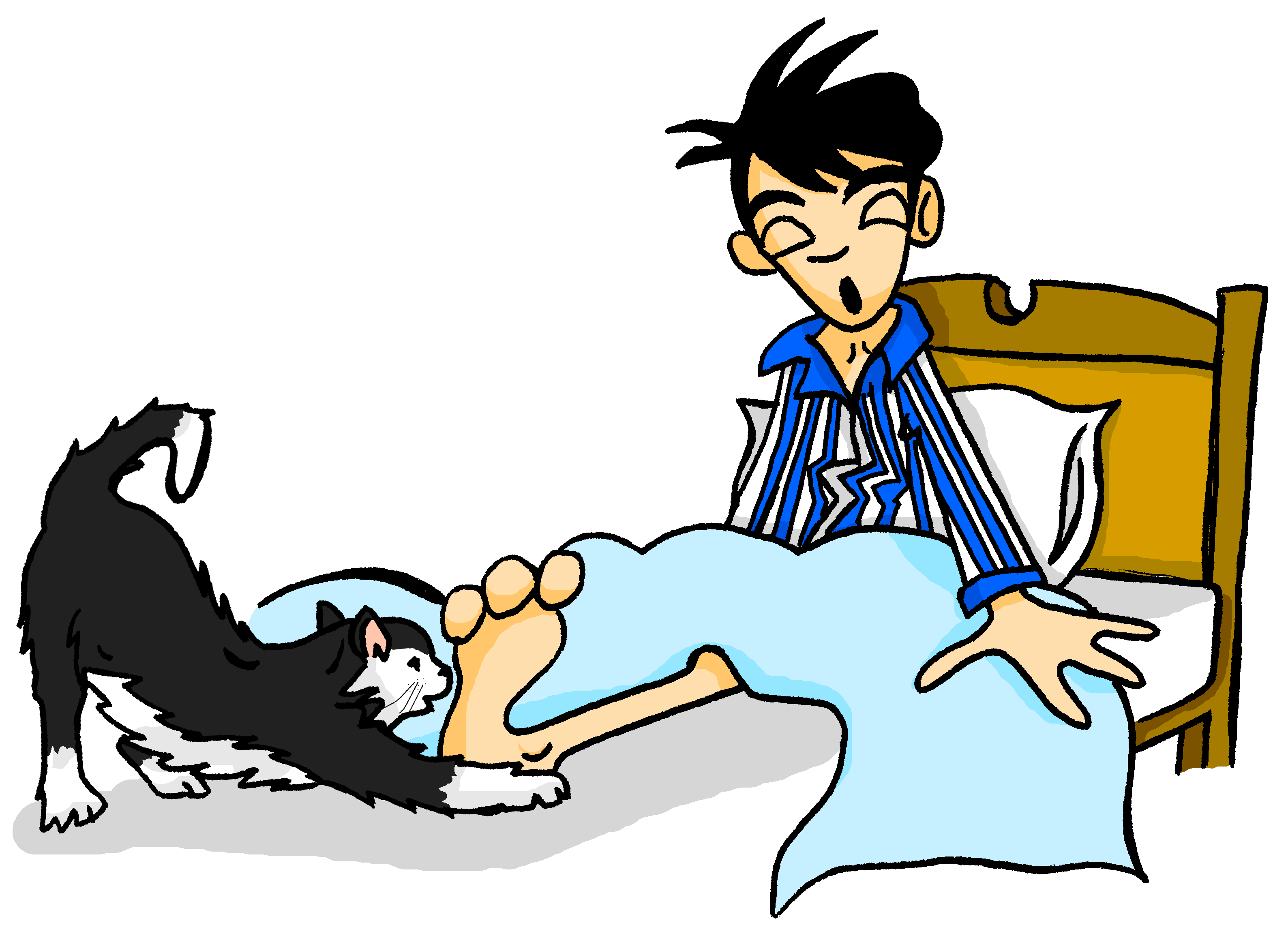 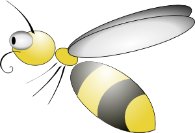 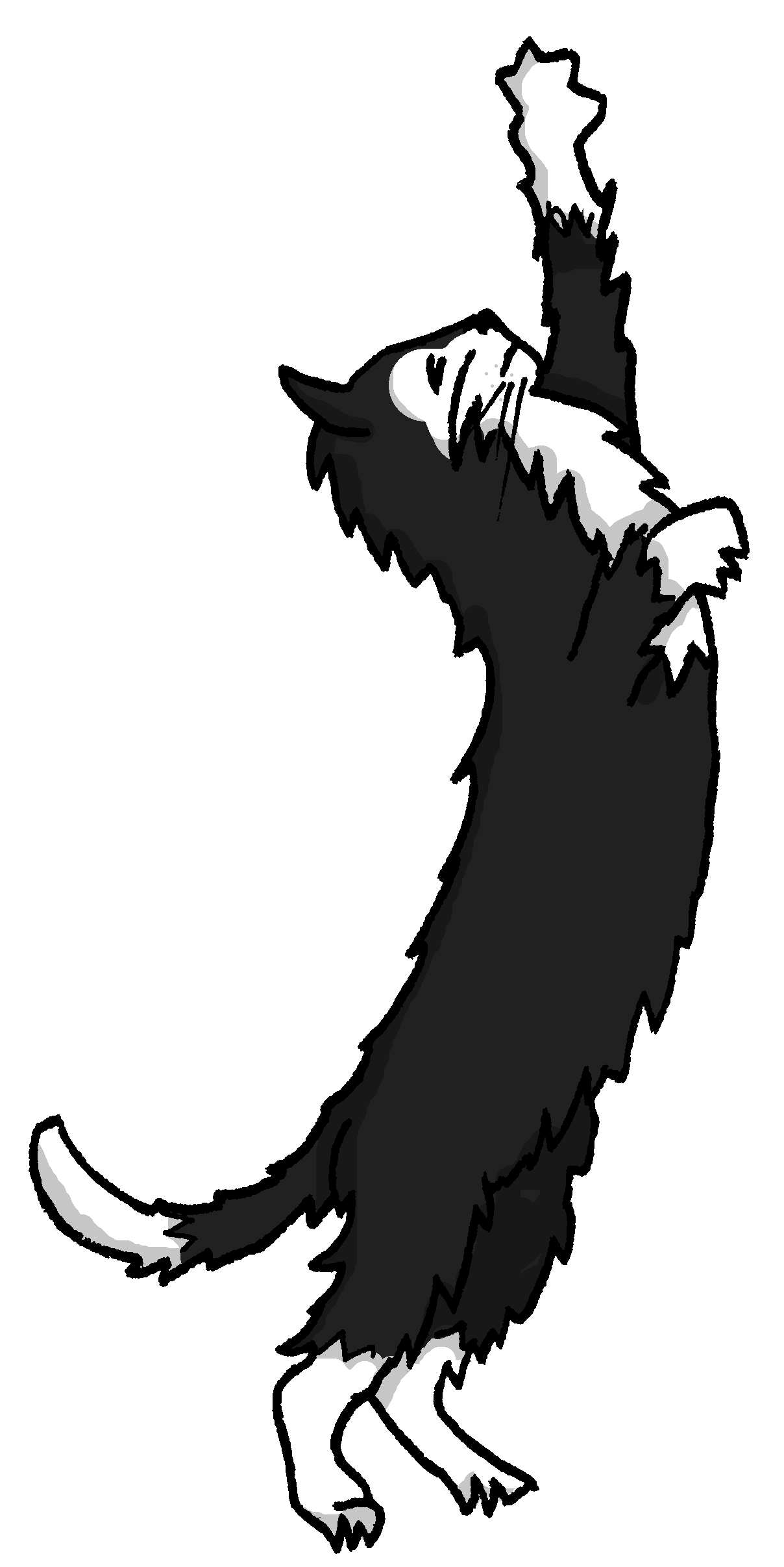 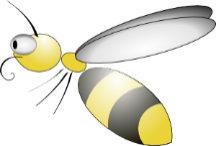 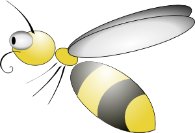 a) Beinen
b) Bienen
3
[Speaker Notes: Here, SSCs [ei] and [ei] are contrasted.

Frequencies of unknown vocabulary: Bein [937], Biene [>4034]

Transcript
Beinen]
lesen / hören
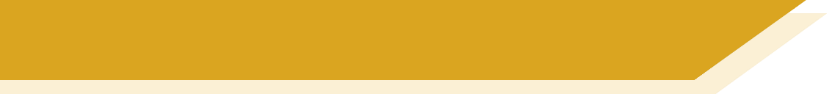 Samstagnachmittag
Jetzt hat Heidi ein bisschen Angst. Wo ist Wolfgang? Sie telefoniert mit Wolfgang. Er sagt: „Jaaa … ich brauche eine …“
b) viele
a) Weile
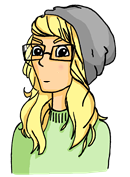 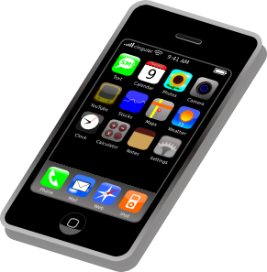 8
[Speaker Notes: Here, SSCs [w] and [ei] are contrasted with SSCs [v] and [ie].

Teacher to draw attention to use of word order 2 in the first sentence, which starts with a time phrase. Before eliciting the English translation, remind students that the time phrase normally appears at the end of the sentence in English.

Students have not yet met cognate telefonieren [3352].

As no pictures are provided here, teacher to elicit meaning by asking students what English word Weile sounds like.

Frequencies of unknown vocabulary: Weile [1807]

Transcript
Weile]
Phonetik
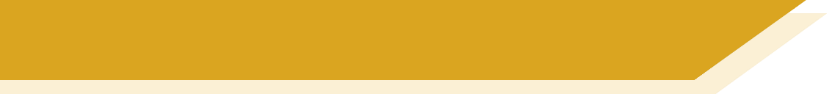 [ie]
Consolidation [3]

Y7 T3.1 Week 4 Slides 3-8; 15
ie
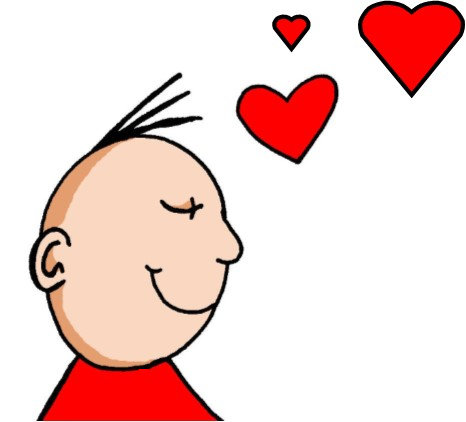 Liebe
[Speaker Notes: Timing: 1 minute

Aim: To introduce/consolidate SSC [ie]

Procedure:1. Present the letter(s) and say the [ie] sound first, on its own. Students repeat it with you.2. Bring up the word ”Liebe” on its own, say it, students repeat it, so that they have the opportunity to focus all of their attention on the connection between the written word and its sound.
3. A possible gesture for this would be to fold both hands over your heart, and smile!
4. Roll back the animations and work through 1-3 again, but this time, dropping your voice completely to listen carefully to the students saying the [ie] sound, pronouncing ”Liebe” and, if using, doing the gesture.Word frequency (1 is the most frequent word in German): Liebe [843]
Source:  Jones, R.L. & Tschirner, E. (2006). A frequency dictionary of German: core vocabulary for learners. Routledge]
ie
Liebe
[Speaker Notes: With sound and no pictures to focus all attention on the sound-symbol correspondence.]
ie
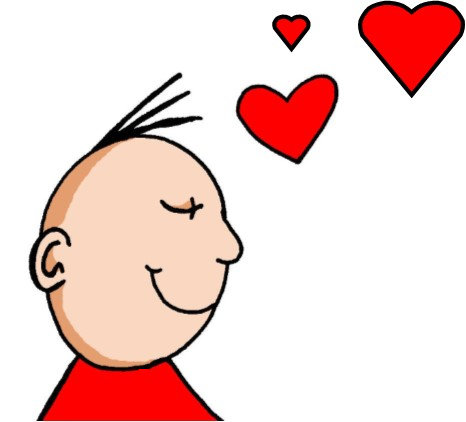 Liebe
[Speaker Notes: Without sound to elicit pronunciation (without first hearing the teacher). 

Teacher to elicit pronunciation by asking “Wie sagt man…”]
ie
ziehen
sie
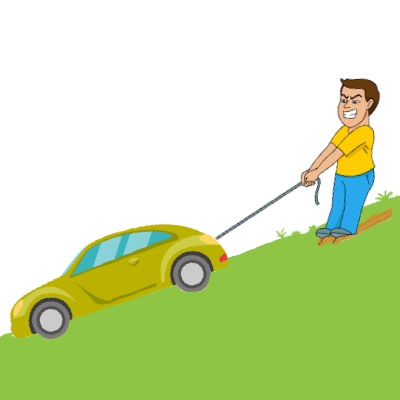 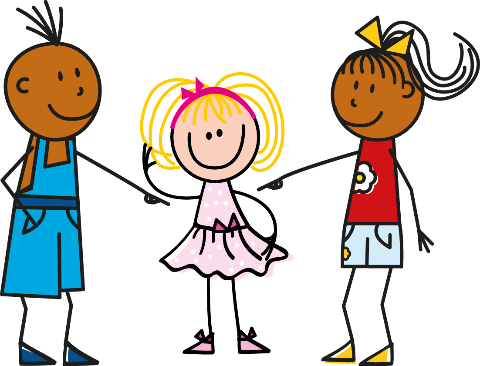 Liebe
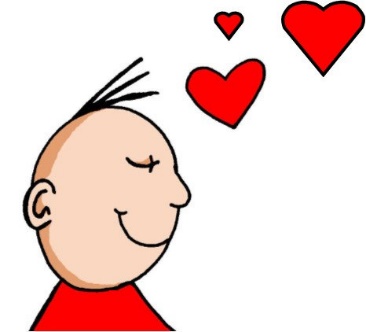 tief
Brief
liegen
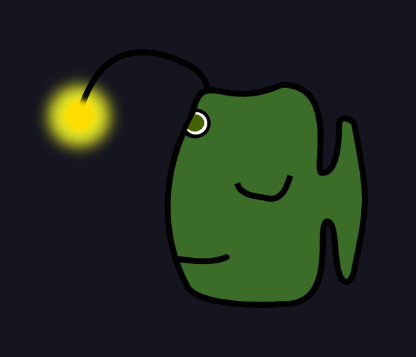 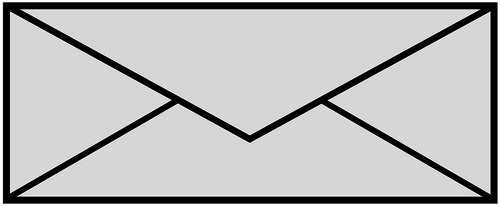 2000 Kilometer
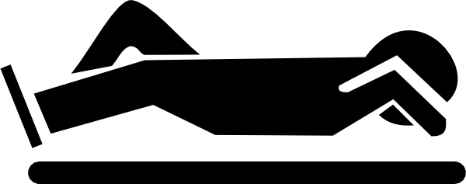 [Speaker Notes: Timing: 2 minutes

Aim: To introduce/consolidate SSC [ie]

Procedure:
Introduce and elicit the pronunciation of the individual SSC [ie] and then the source word again ‘Liebe’ (with gesture, if using).
Then present and elicit the pronunciation of the five cluster words. 

The cluster words have been chosen for their high-frequency, from a range of word classes, with the SSC (where possible) positioned within a variety of syllables within the words (e.g. initial, 2nd, final etc.). Additionally, we have tried to use words that build cumulatively on previously taught SSCs (see the Phonics Teaching Sequence document) and do not include new SSCs. Where new SSCs are used, they are often consonants which have a similar symbol-sound correspondence in English.
Word frequency (1 is the most frequent word in German): Liebe [843]; ziehen[266] sie [10]; tief [506]; liegen [118]; Brief [813].
Source:  Jones, R.L. & Tschirner, E. (2006). A frequency dictionary of German: core vocabulary for learners. Routledge]
ie
ziehen
sie
Liebe
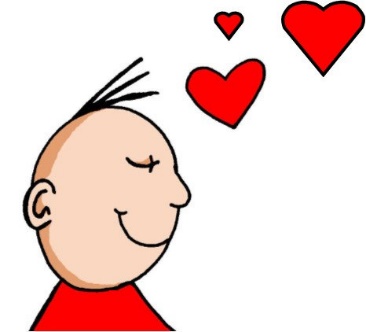 tief
Brief
liegen
[Speaker Notes: With sound and no pictures to focus all attention on the sound-symbol correspondence.]
ie
ziehen
sie
Liebe
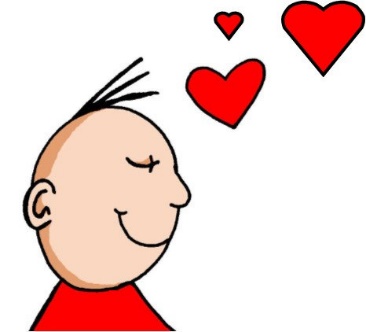 tief
Brief
liegen
[Speaker Notes: Without sound to elicit pronunciation (without first hearing the teacher). 

Teacher to elicit pronunciation by asking “Wie sagt man…”]
ie
ei
leicht
Ziel
ei
kein
wie
schwierig
dein
heißen
Schauspieler
erreichen
ziemlich
sie
leider
schließlich
mein
Lied
sein
langweilig
ziehen
Schweiz
Computerspiel
[Speaker Notes: Timing: 5 minutes

Aim: Phonics revision.

Procedure:1. This is a paired read aloud task. The students use different colours to play. Student A says one of the words/phrases and student B has 3 seconds to locate it and cross it off with their colour. If the student takes longer than 3 seconds pupil A can steal the point.  Clearly, the classroom conditions need to be right with the individual class for friendly competition.
2. Alternatively, they can do it more slowly and carefully, scrutinising each other’s pronunciation.  If one makes a mistake (quite common with ei/ie), then the other student corrects and crosses off in their colour.
Note: Not all of these words have been taught before, so there is the opportunity for some genuine decoding.]
Phonetik
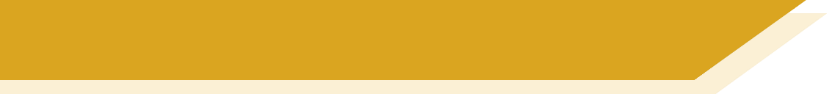 [ie]
Consolidation [4]

Y7 T3.2 Week 6 Slides 2-3
Phonetik - der Bodensee [1/2]
hören / schreiben
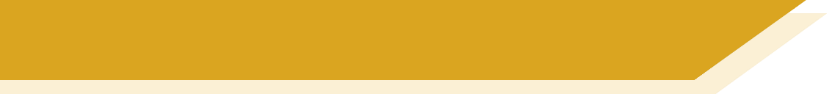 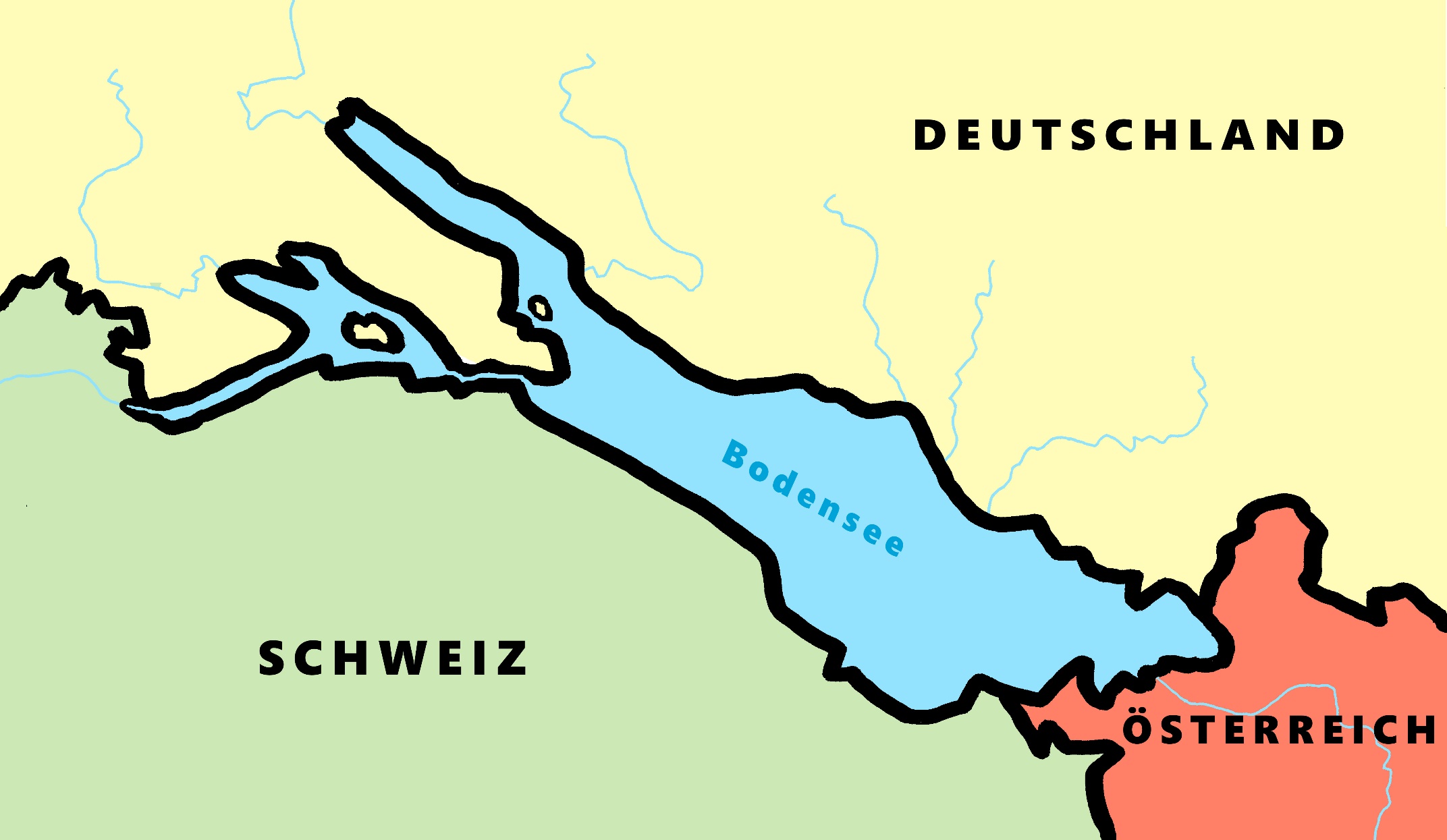 Wallhausen
Allensbach
5
4
Radolfzell
3
Hagnau
6
Friedrichshafen
7
Kreuzlingen
1
Steckborn
2
Romanshorn
9
Altenrhein
8
[Speaker Notes: Phonetik [1]
Time: 5 minutesAim:To practise recognising and transcribing 10 previously taught SSC, in unknown words.

Procedure:1. Click number to hear the full word. Students listen and transcribe only the missing letters.2. Animations support item-by-item checking, as instant feedback on each SSC may be particularly helpful for students’ learning.3. Teachers can additionally ask, Wo liegt [Hagnau]? Es liegt in [Deutschland]… Students have met the use of ‘in’ with die Schweiz.  It will be helpful to focus their attention on the use of ‘in’ + der + Schweiz here, reminding them of the ‘in’ + movement (R2-accusative) or location (R3-dative) change.SSC revisited here: [eu] [st-] [z] [ch-hard] [w] [au] [ie] [ch-soft] [ei] [r]Transcript:1 Kreuzlingen2 Steckborn3 Radolfzell4 Allensbach5 Wallhausen6 Hagnau7 Friedrichshafen8 Altenrhein9 Romanshorn]
Phonetik - der Bodensee [1/2]
lesen / sprechen
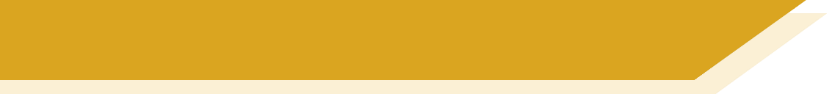 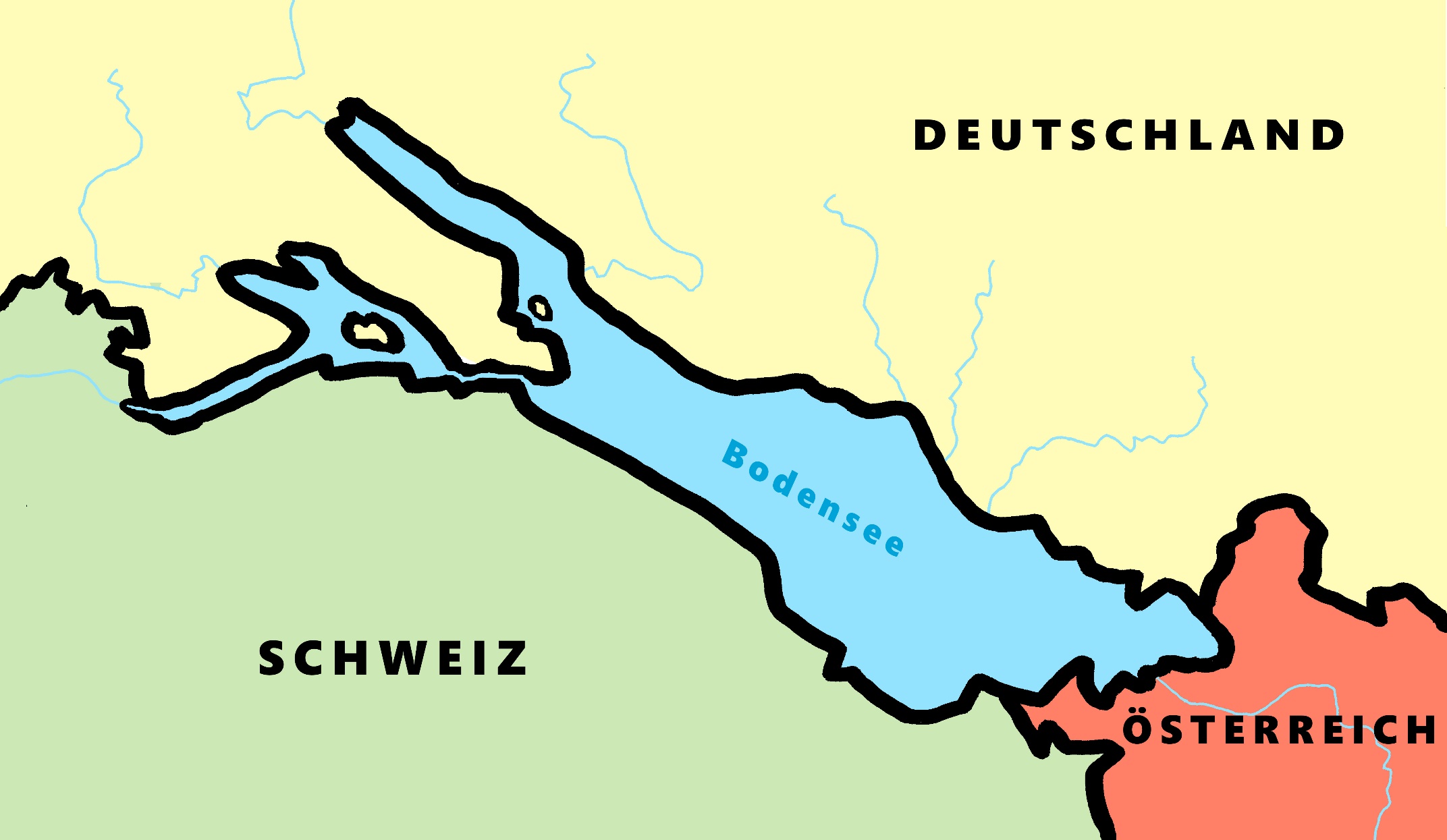 Ludwigshafen
9
1
Friedrichshafen
2
Konstanz
6
Stein am Rhein
Reichenau
8
7
Altnau
5
Bregenz
3
Rorschach
4
[Speaker Notes: Phonetik [2]
Time: 5 minutesAim:To practise reading aloud / saying 10 previously taught SSC, in unknown words (apart from Deutschland, which starts the task off). Here, 9 additional towns on the Bodensee are used.

Procedure:1. Students work in pairs to pronounce each of the towns.2. Click number to hear and check pronunciation. SSC revisited here: [eu] [st-] [z] [ch-hard] [w] [au] [ie] [ch-soft] [ei] [r] [sch]Transcript:1 Deutschland2 Friedrichshafen3 Bregenz4 Rorschach5 Altnau6 Konstanz7 Reichenau8 Stein am Rhein9 Ludwigshafen]
Phonetik
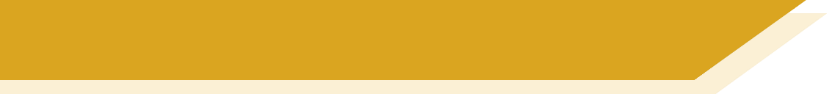 [ie]
Consolidation [5]

Y8 T1.1 Week 1 Slides 2-11
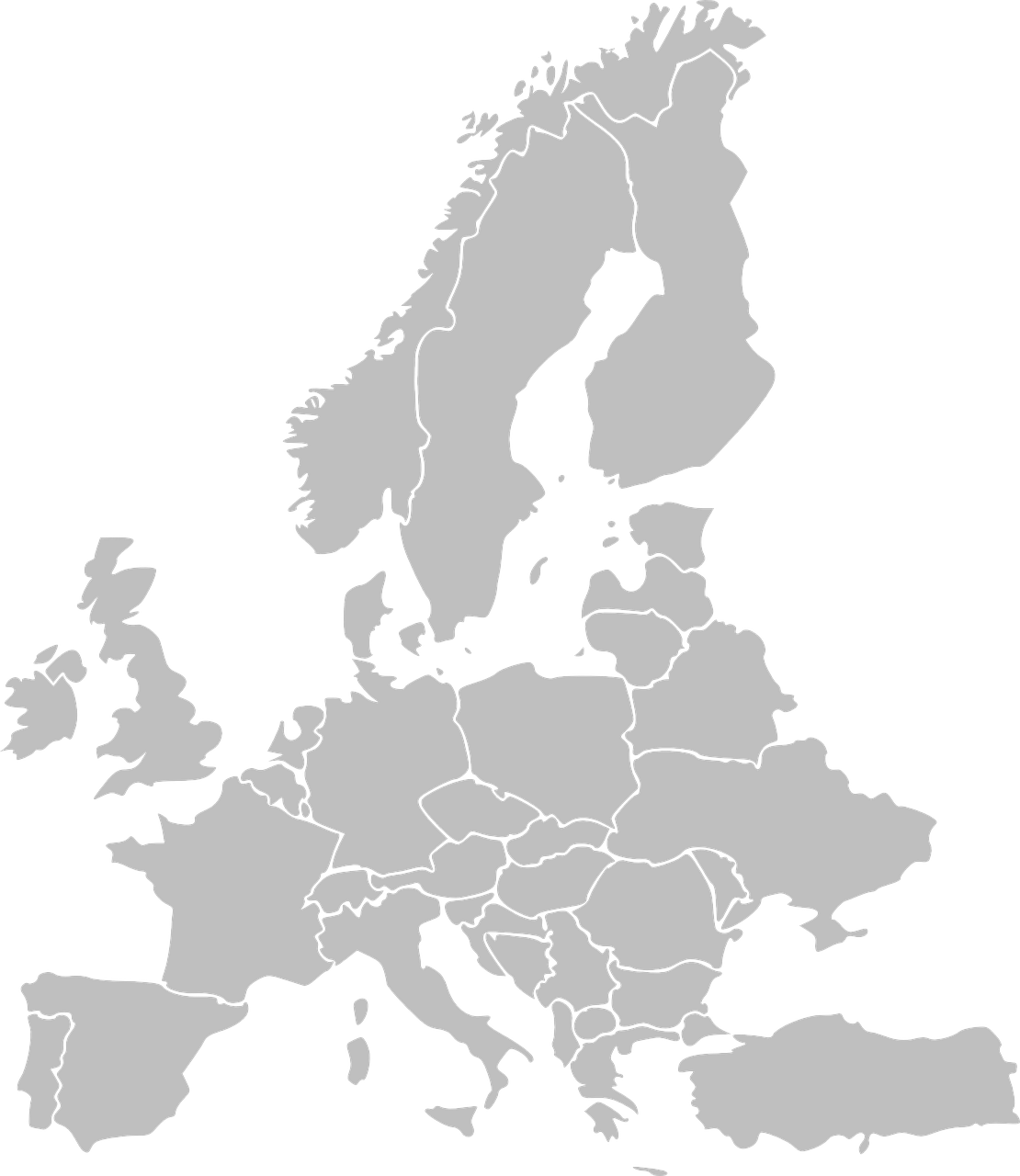 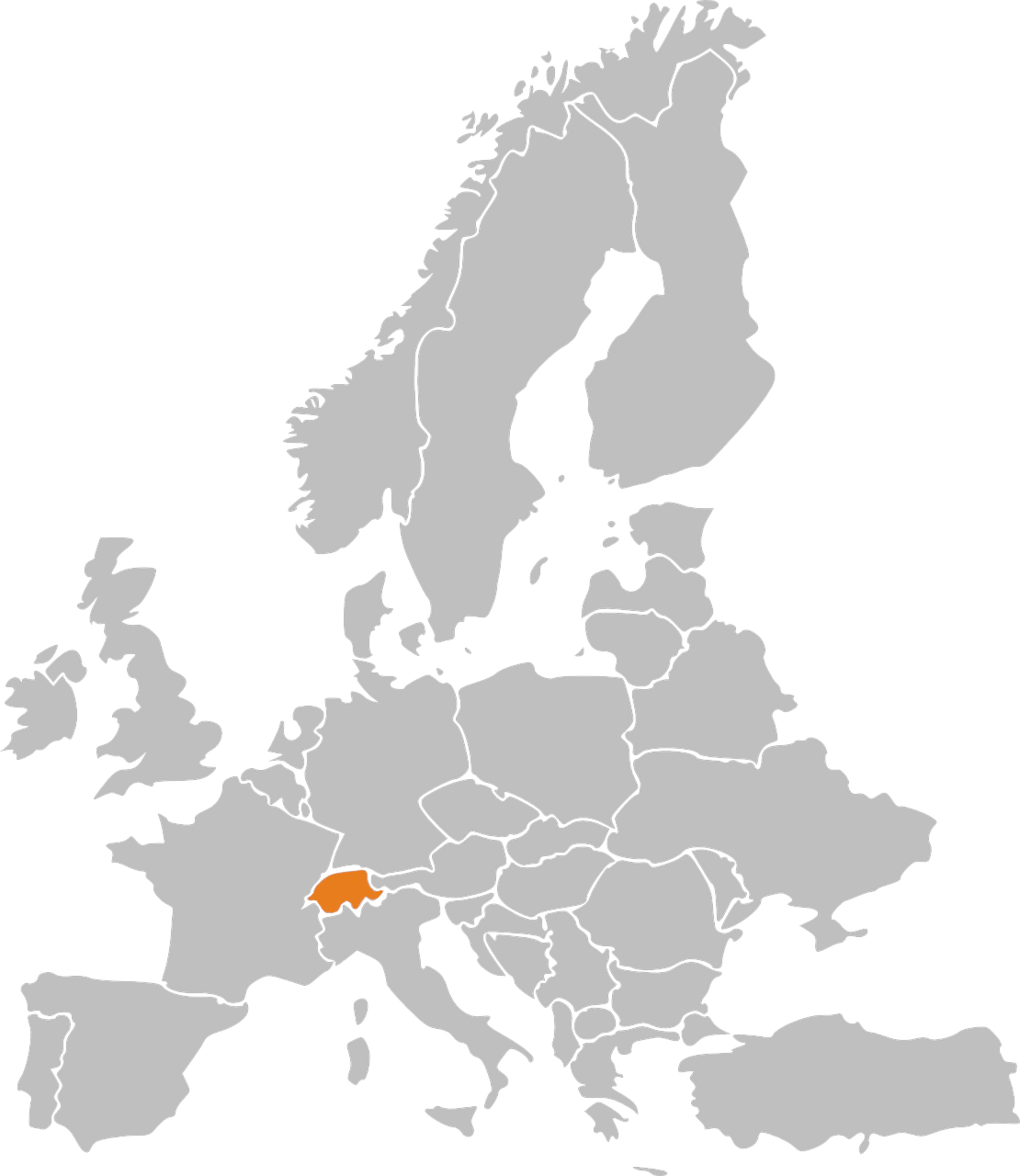 hören / schreiben
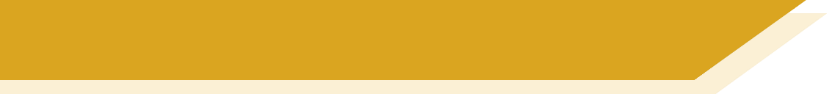 Phonetik: Stadt oder Land?
1
die Schweiz
[Speaker Notes: Timing: 3 minutesAim: to revisit and practise the distinction between [ie] and [ei]Procedure:1. Write 1-10.
2. Click on the number to play the sound. Note:  each word is said TWICE.  Transcribe either the whole word OR just the SSC [ei] / [ie].
3. Click again for spelling to appear.
4. Bist du in einer Stadt oder einem Land? 
5. Click will reveal Stadt oder Land.

Transcript:die Schweiz
die Türkei
Wien
Kiel
Freiburg
Italien
Liechtenstein
Österreich
Spanien
Lienz]
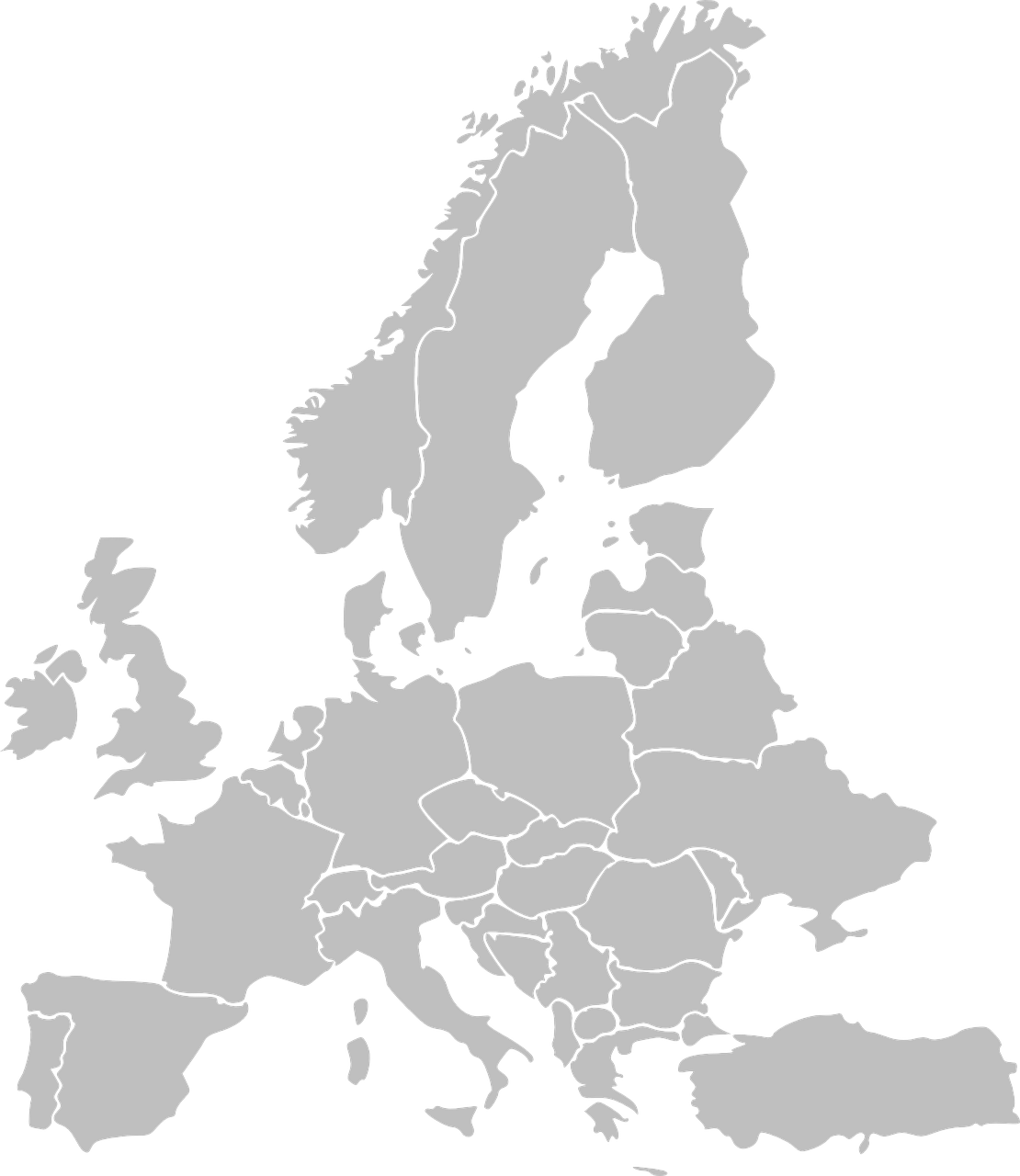 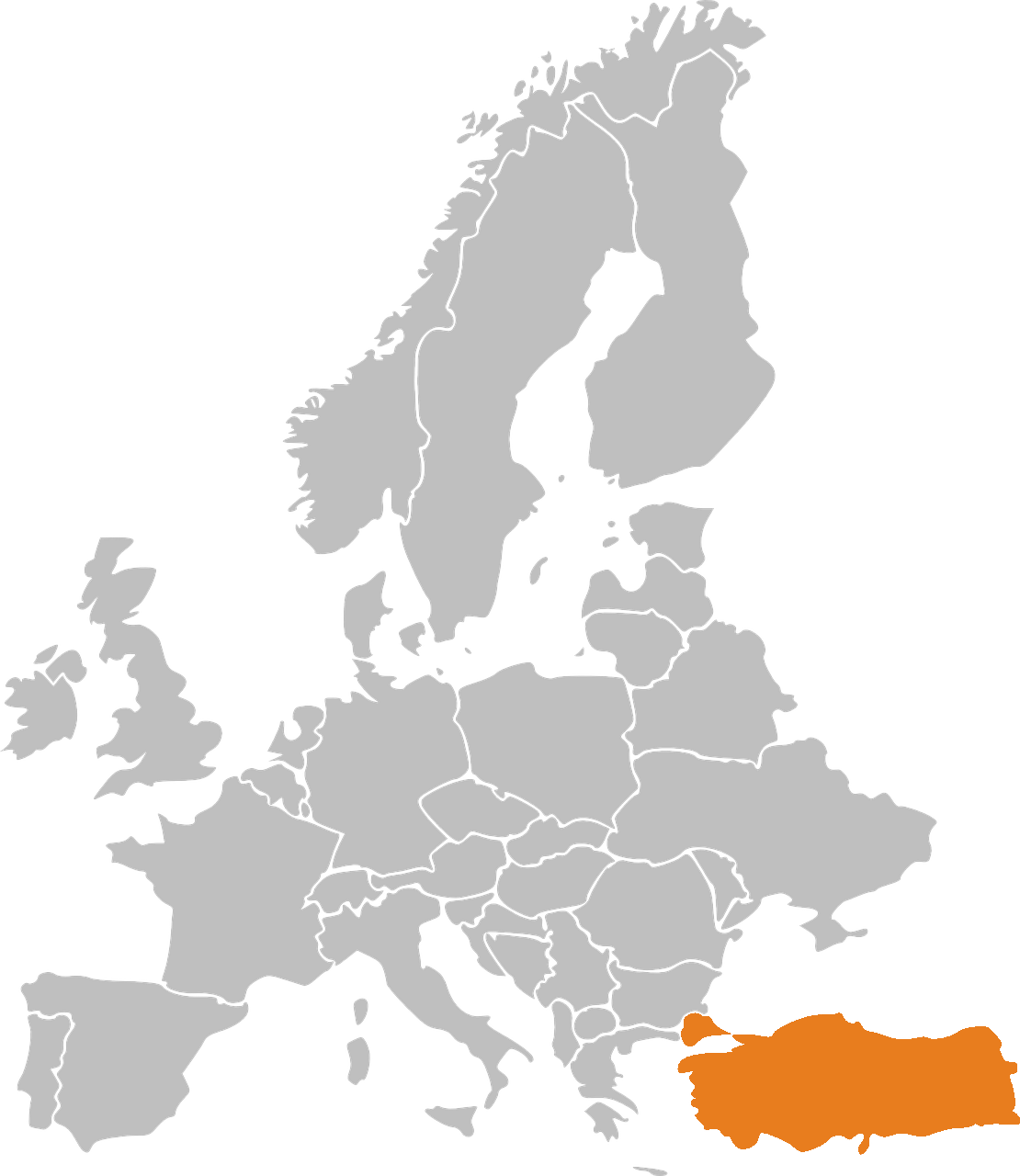 hören / schreiben
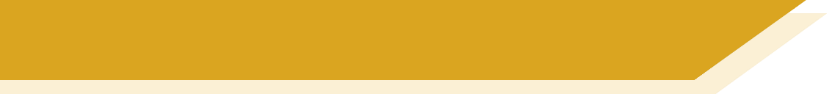 Phonetik: Stadt oder Land?
2
die Türkei
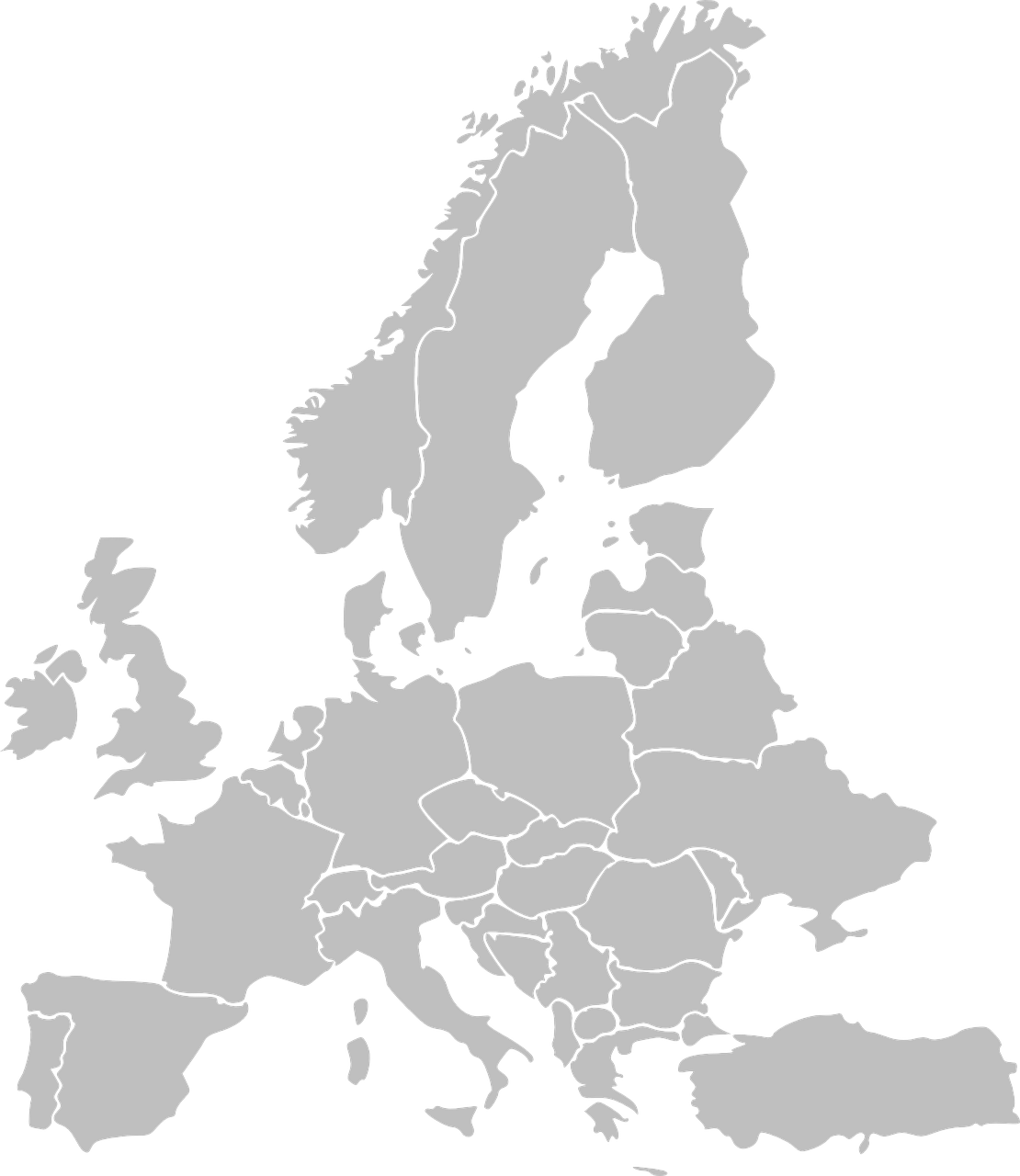 hören / schreiben
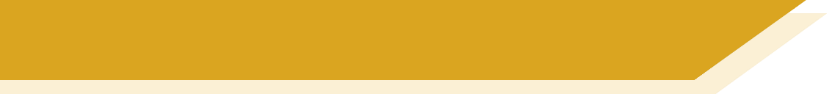 Phonetik: Stadt oder Land?
3
Wien
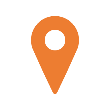 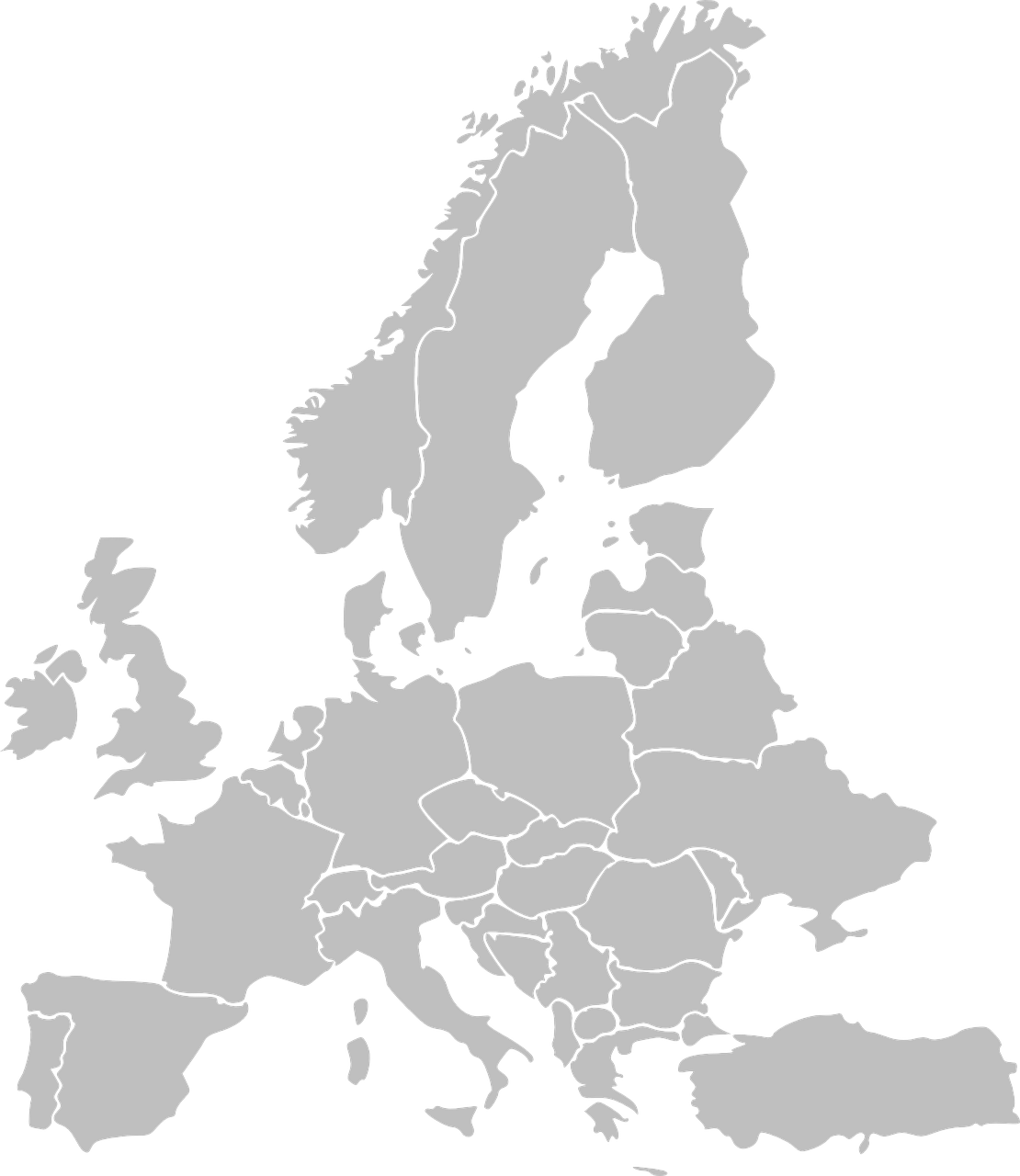 hören / schreiben
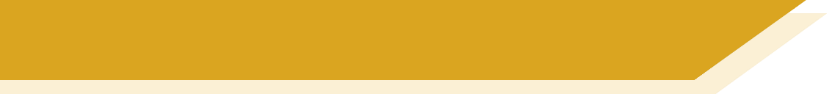 Phonetik: Stadt oder Land?
4
Kiel
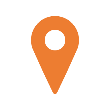 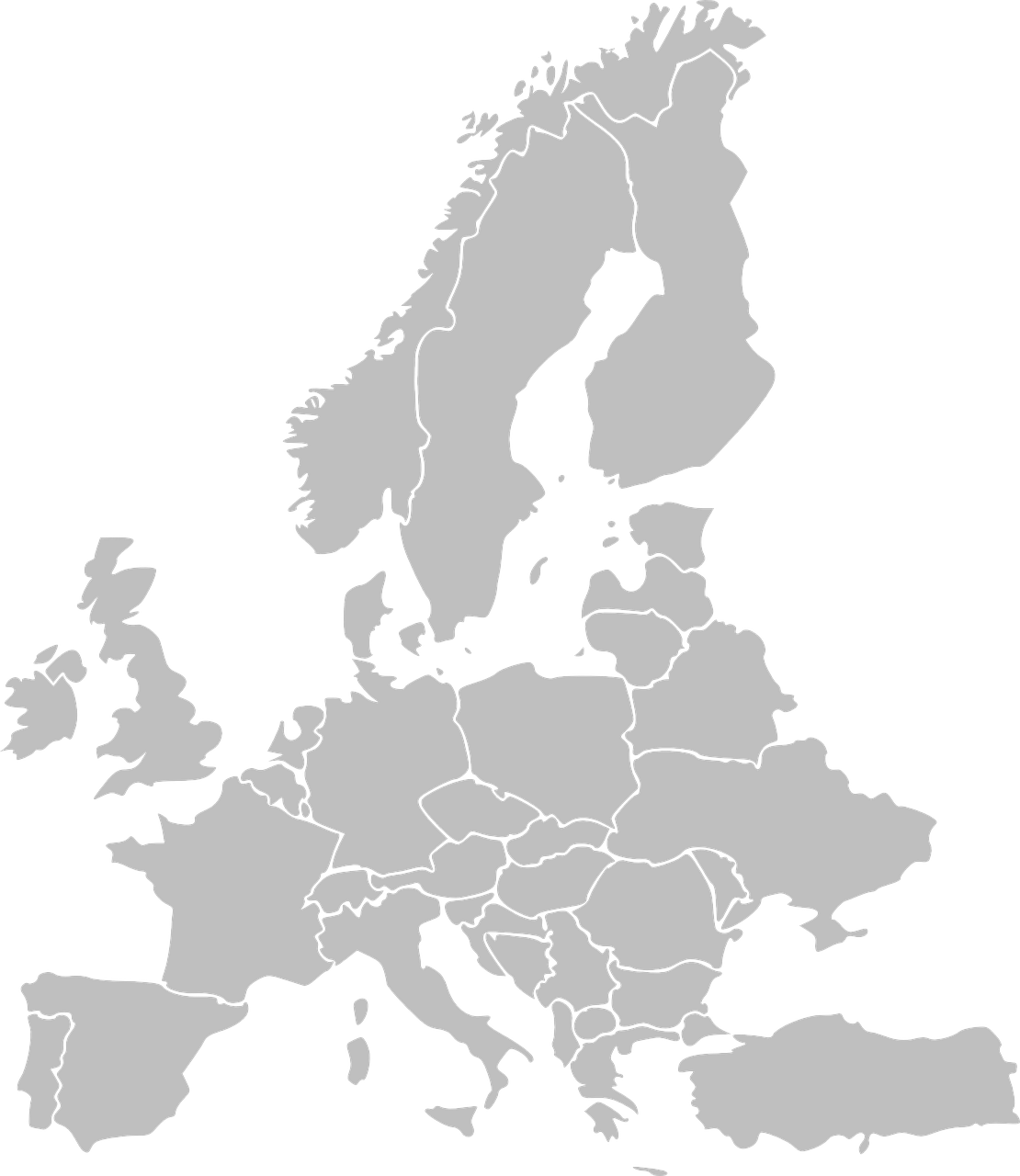 hören / schreiben
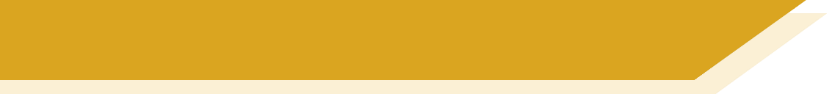 Phonetik: Stadt oder Land?
5
Freiburg
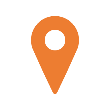 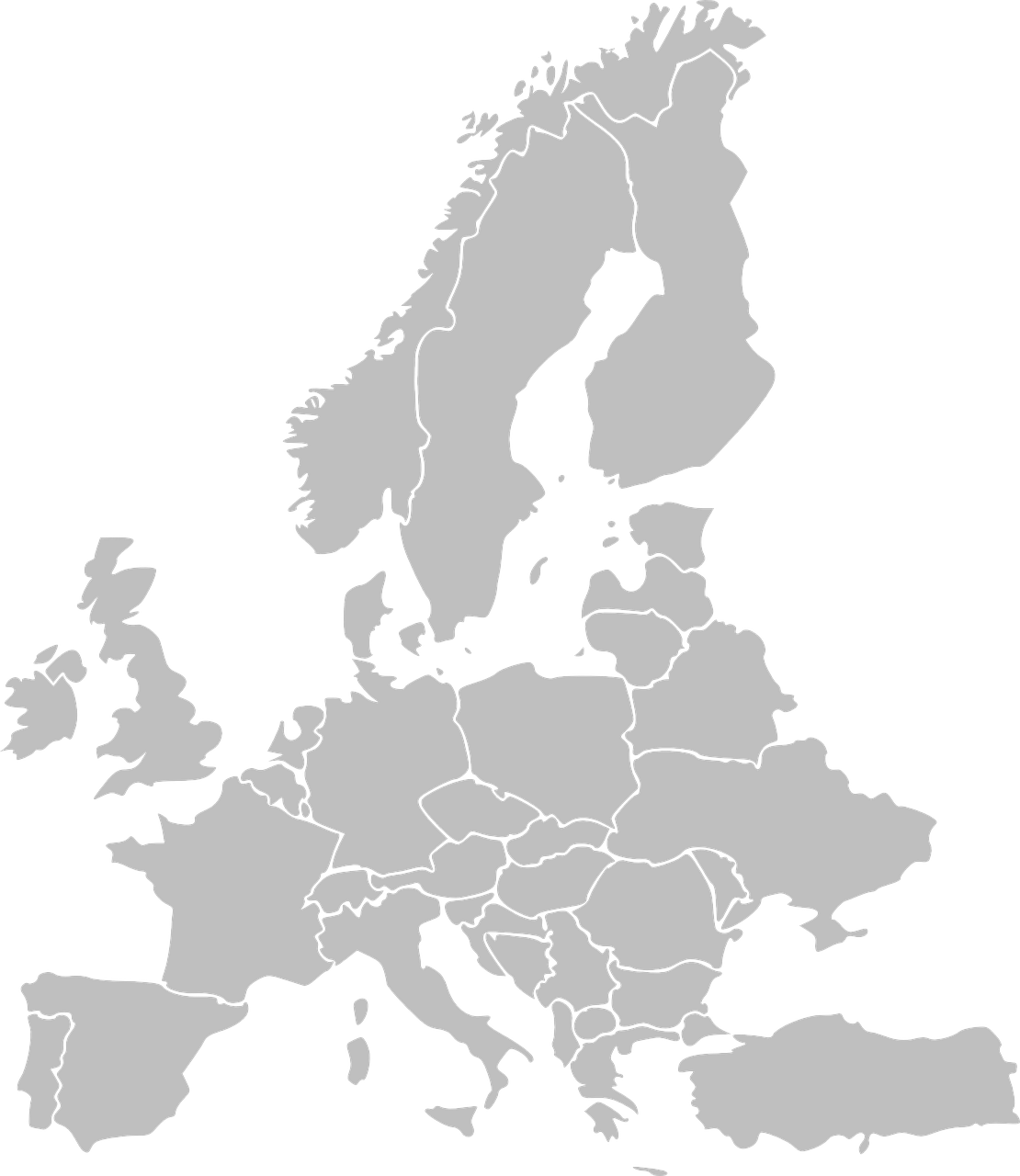 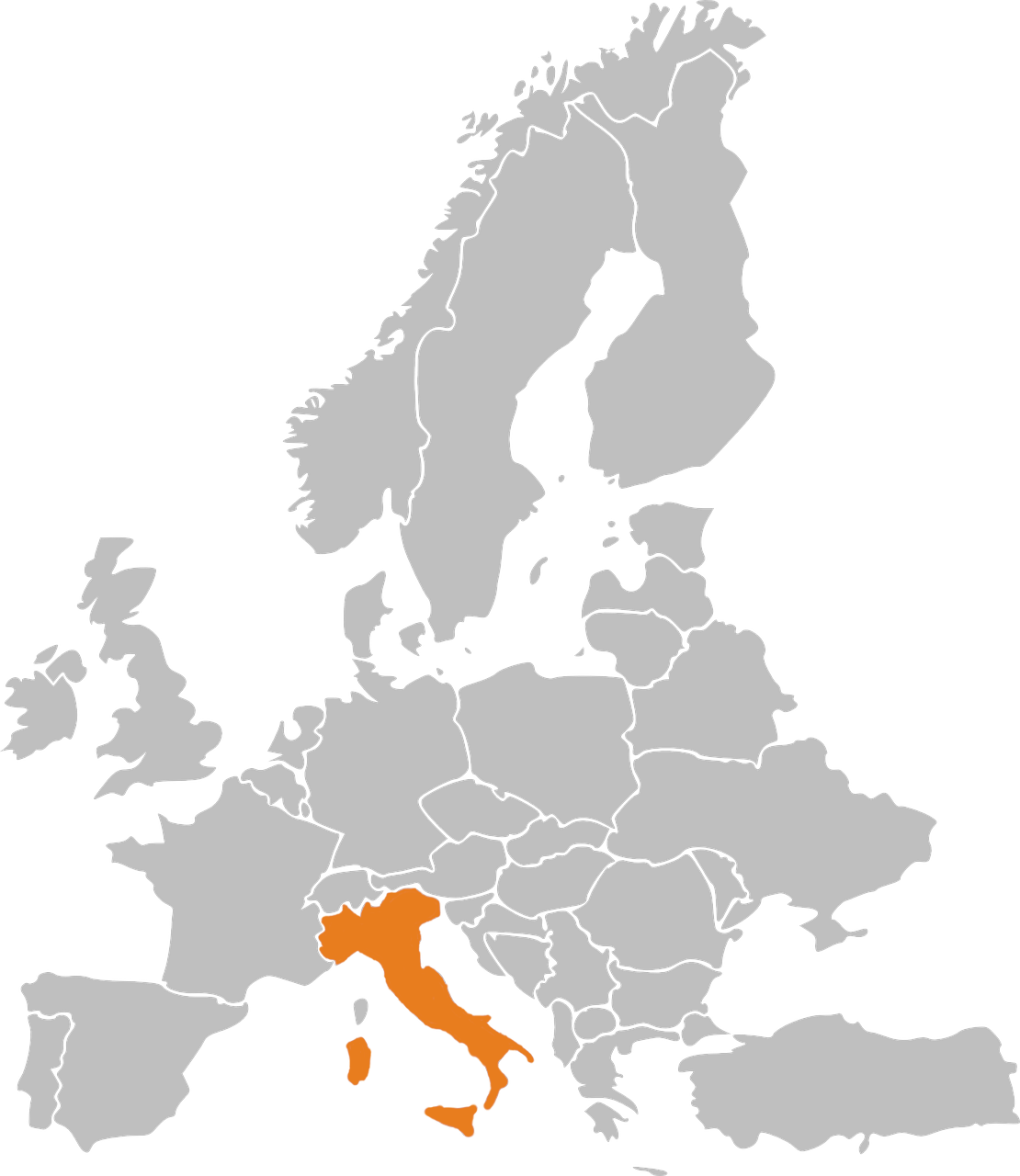 hören / schreiben
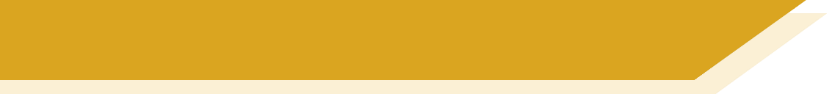 Phonetik: Stadt oder Land?
6
Italien
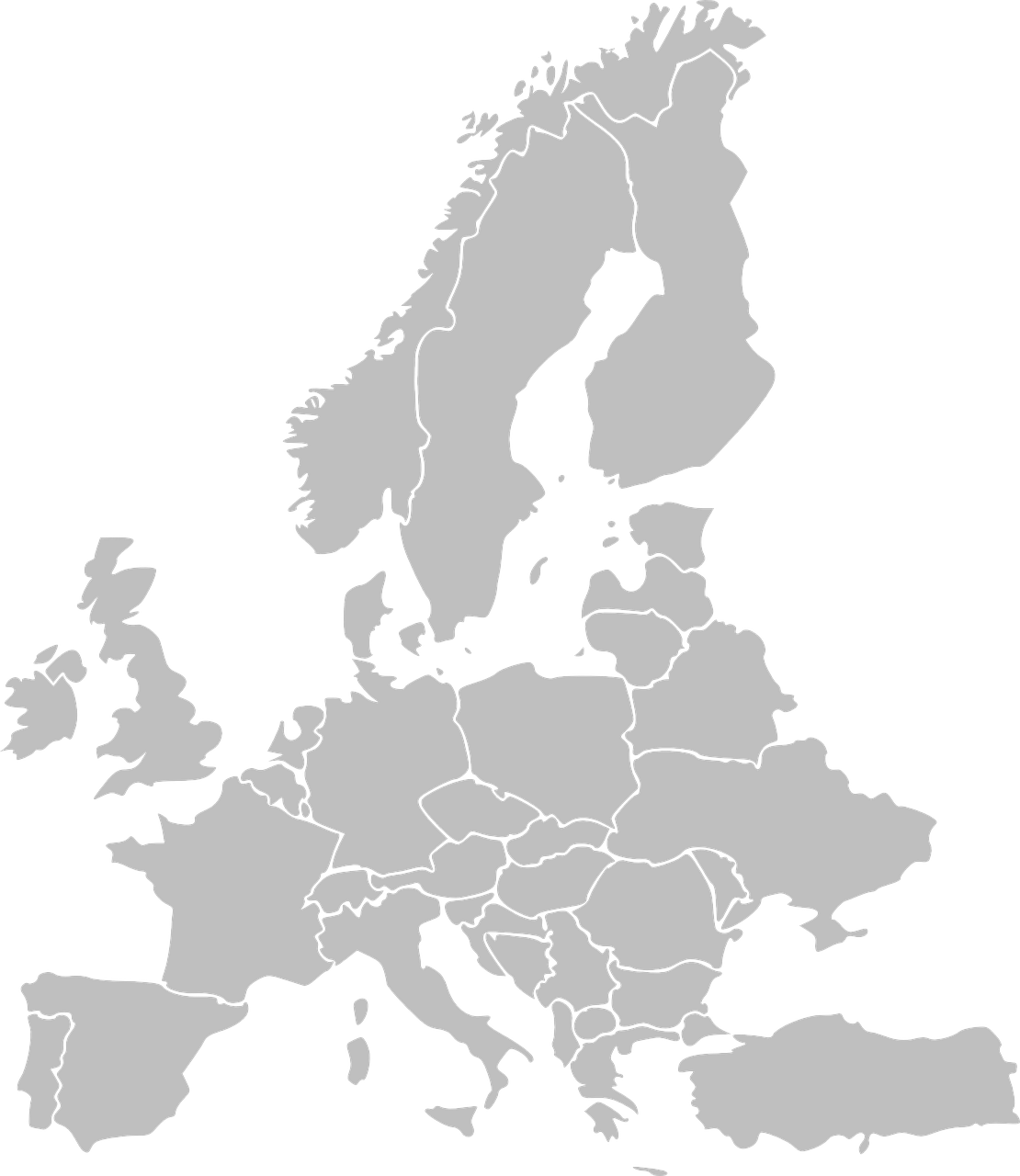 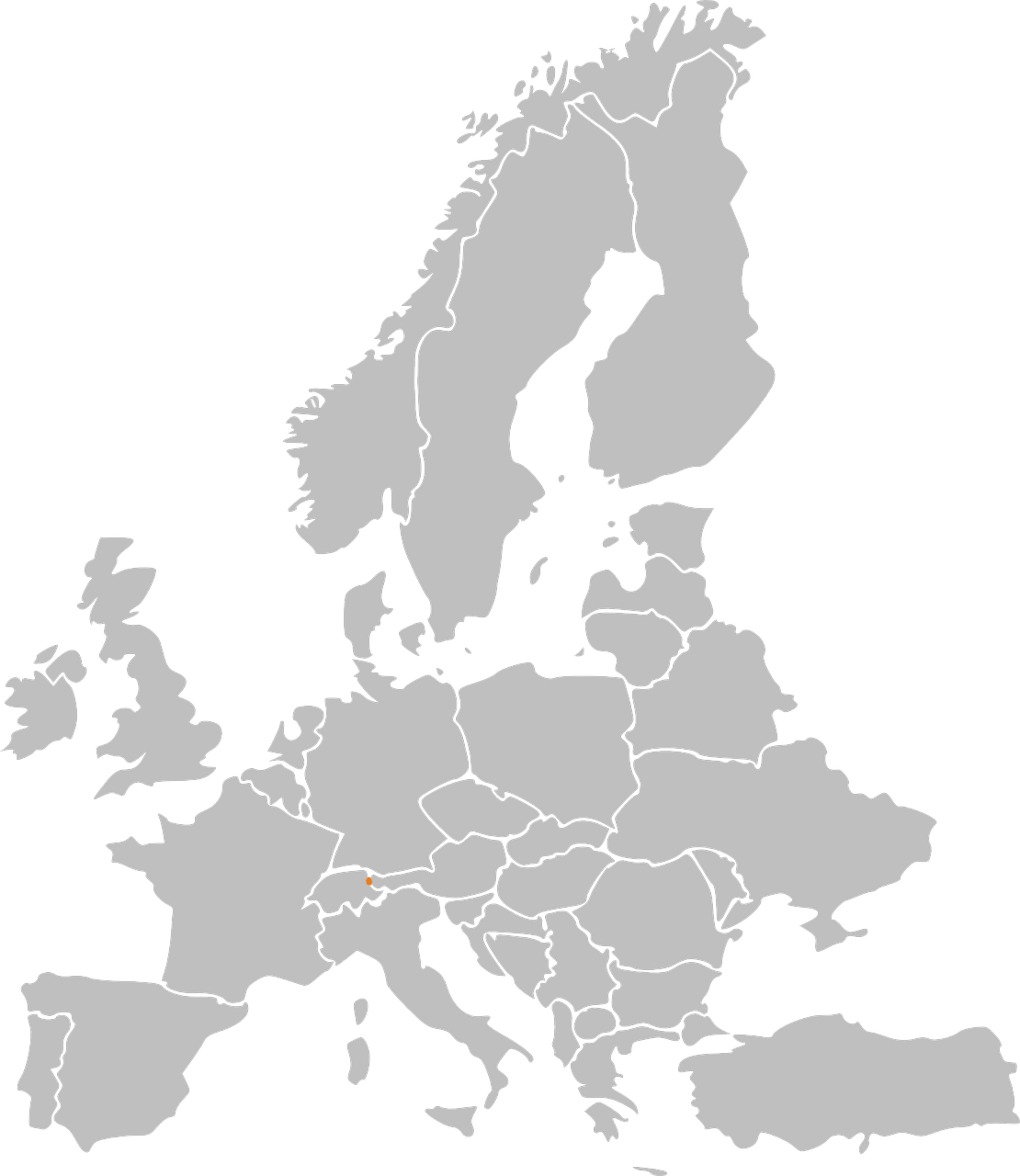 hören / schreiben
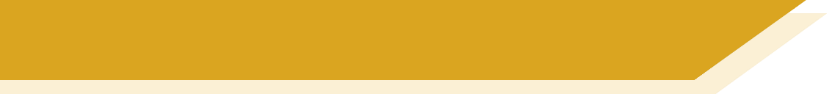 Phonetik: Stadt oder Land?
7
Liechtenstein
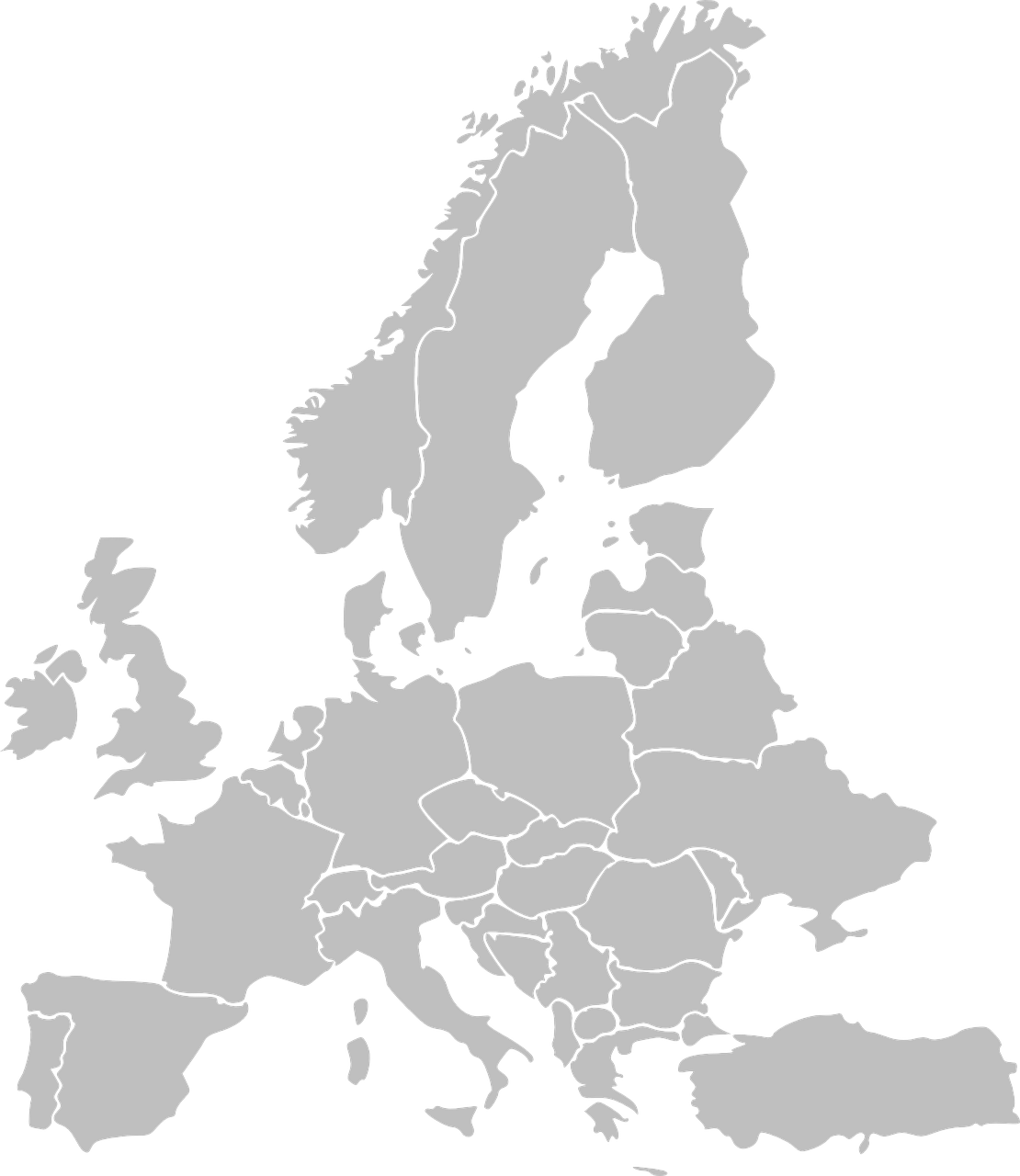 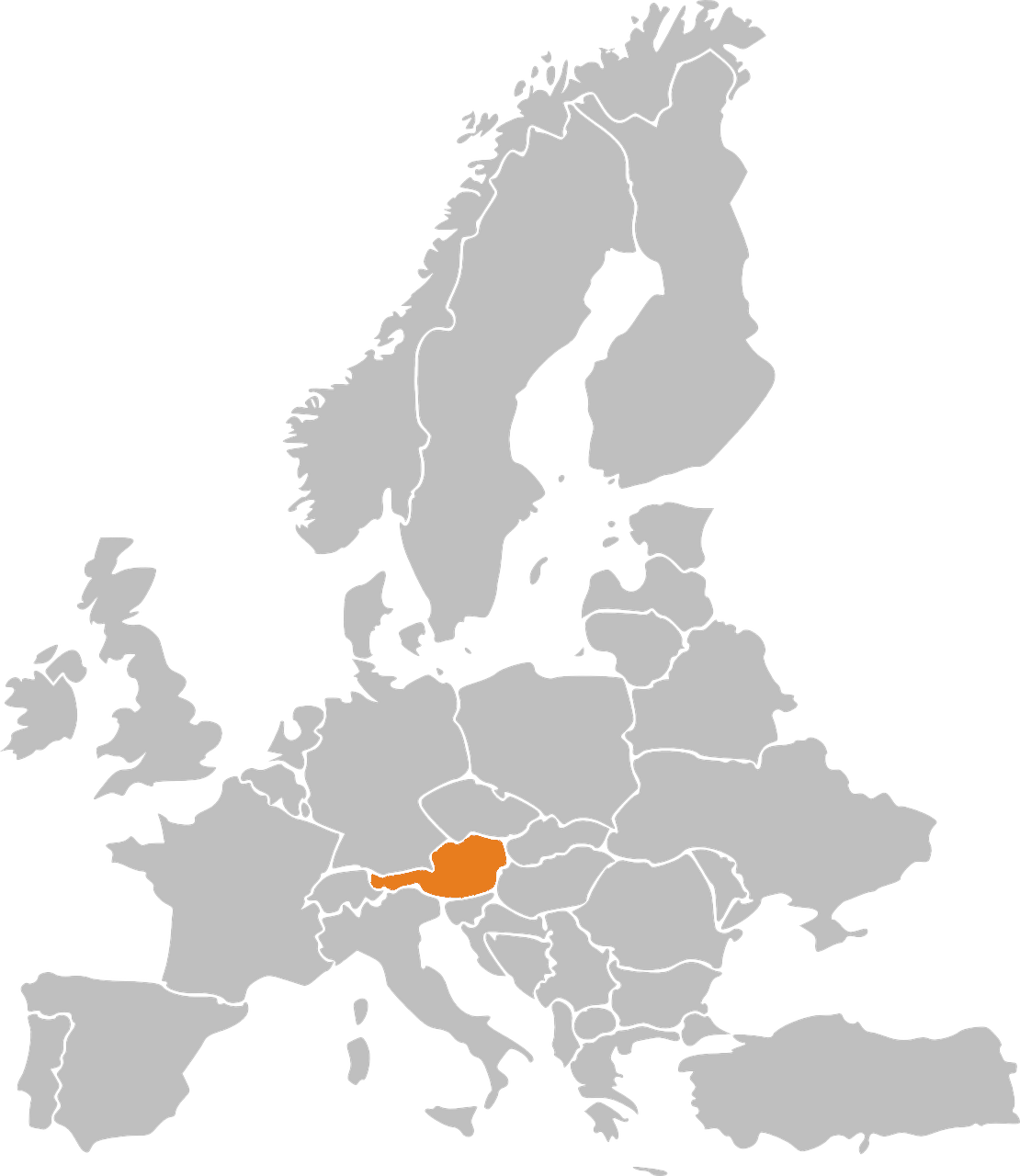 hören / schreiben
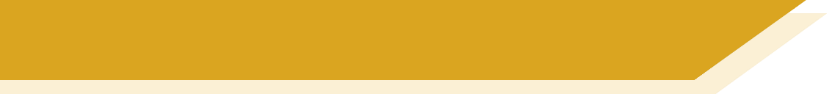 Phonetik: Stadt oder Land?
8
Österreich
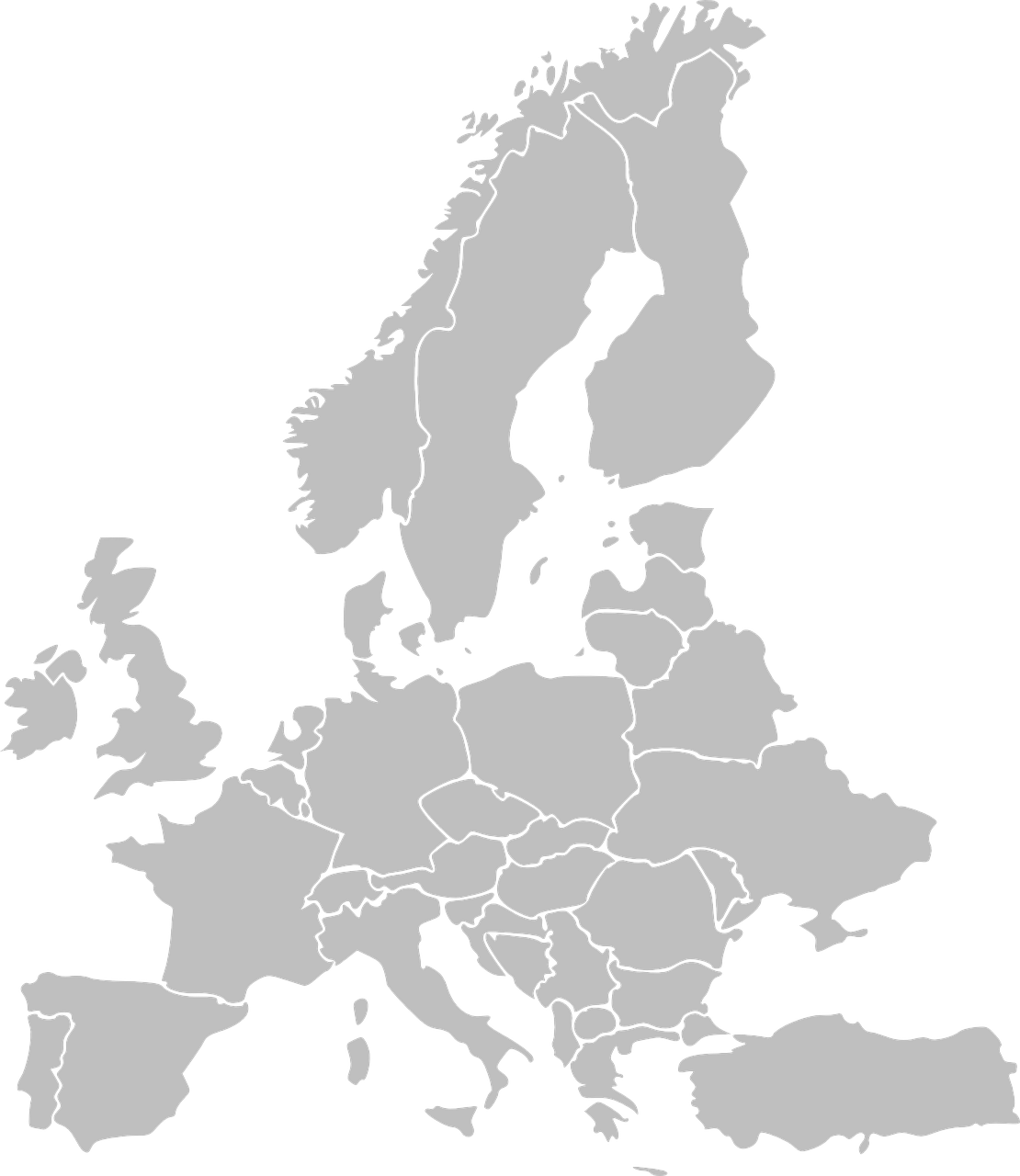 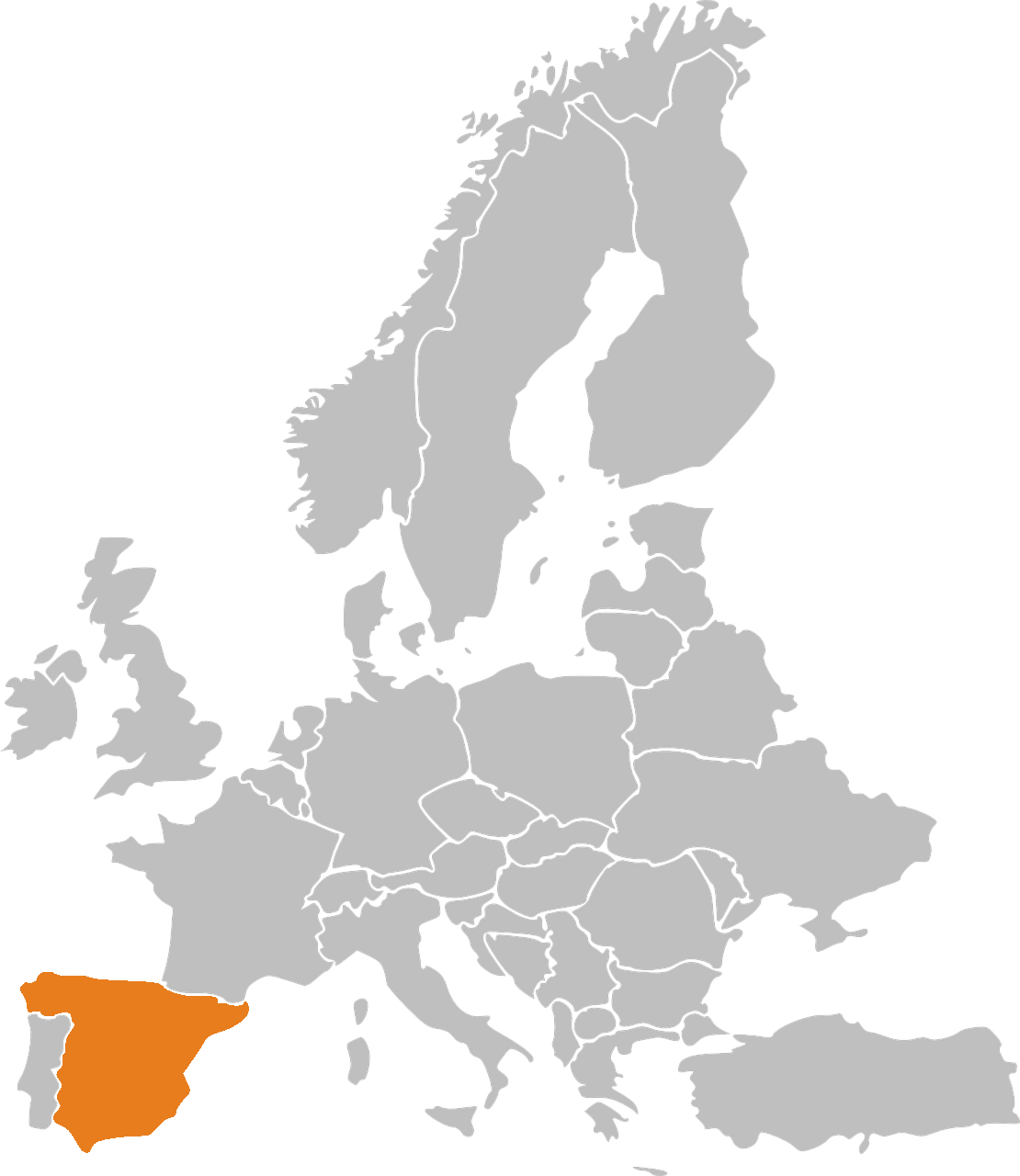 hören / schreiben
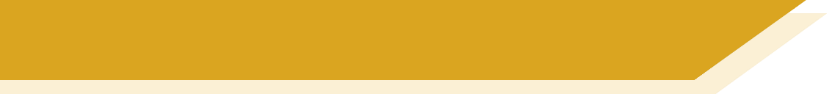 Phonetik: Stadt oder Land?
9
Spanien
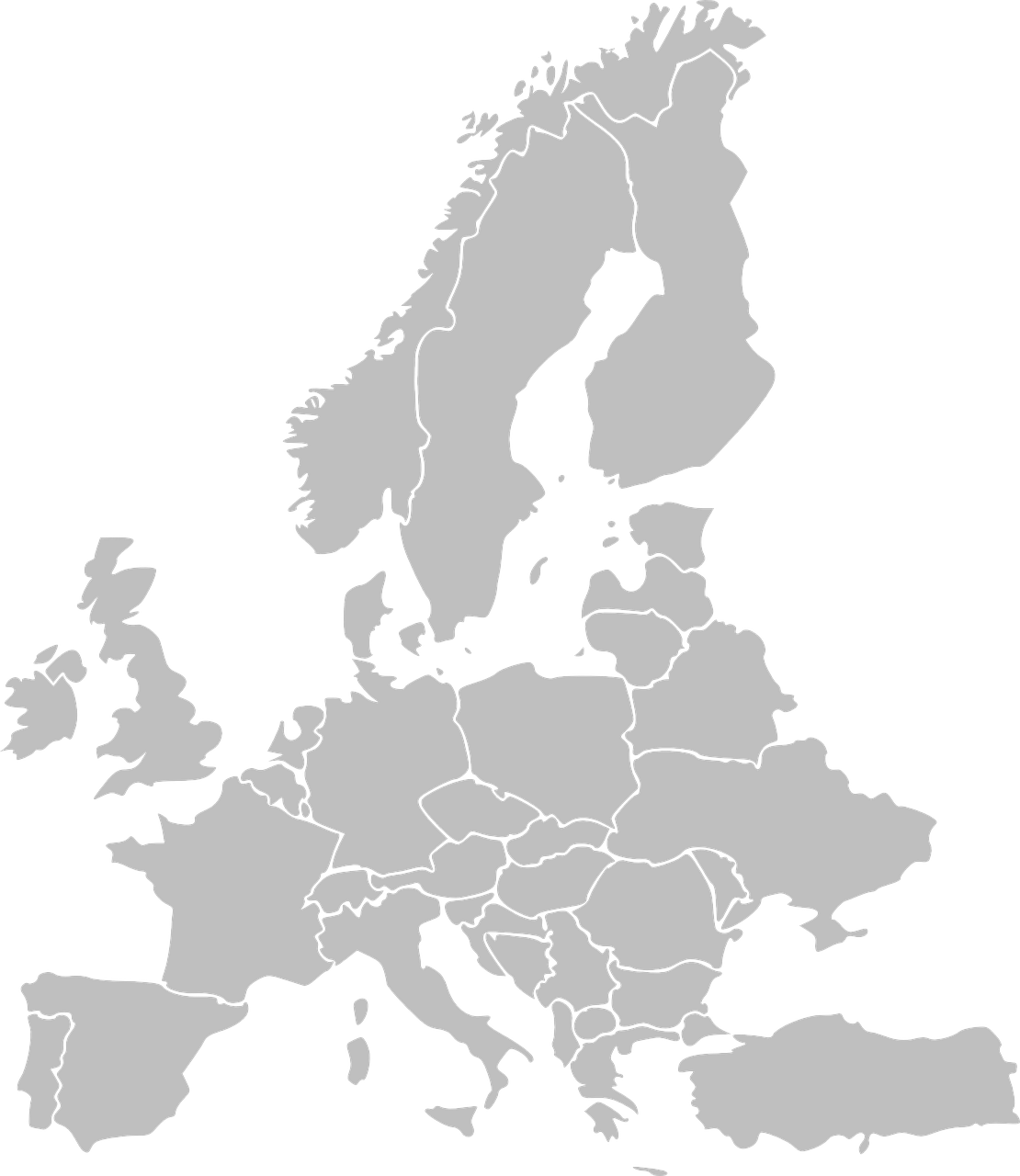 hören / schreiben
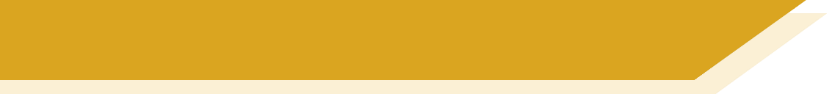 Phonetik: Stadt oder Land?
10
Lienz
Note that when followed by –n, [ie] sometimes sounds as two syllables.  Wie sagt man…?SpanienItalienLienz
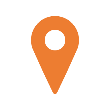 Phonetik
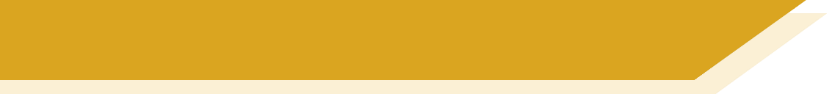 [ie]
Consolidation [6]

Y8 T2.1 Week 1 Slides 26-33
ie
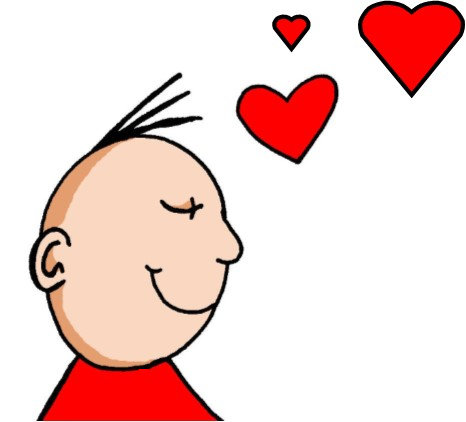 Liebe
[Speaker Notes: Timing: 1 minute

Aim: To introduce/consolidate SSC [ie]

Procedure:1. Present the letter(s) and say the [ie] sound first, on its own. Students repeat it with you.2. Bring up the word ”Liebe” on its own, say it, students repeat it, so that they have the opportunity to focus all of their attention on the connection between the written word and its sound.
3. A possible gesture for this would be to fold both hands over your heart, and smile!
4. Roll back the animations and work through 1-3 again, but this time, dropping your voice completely to listen carefully to the students saying the [ie] sound, pronouncing ”Liebe” and, if using, doing the gesture.Word frequency (1 is the most frequent word in German): Liebe [843]
Source:  Jones, R.L. & Tschirner, E. (2006). A frequency dictionary of German: core vocabulary for learners. Routledge]
ie
Liebe
[Speaker Notes: With sound and no pictures to focus all attention on the sound-symbol correspondence.]
ie
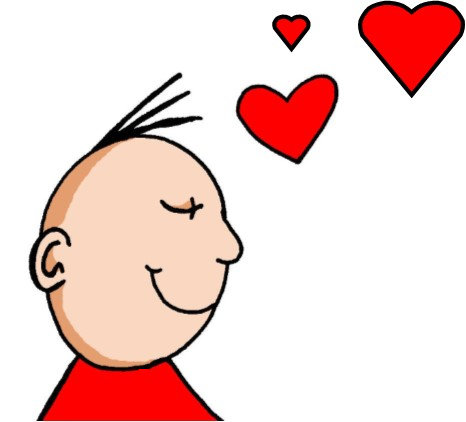 Liebe
[Speaker Notes: Without sound to elicit pronunciation (without first hearing the teacher). 

Teacher to elicit pronunciation by asking “Wie sagt man…”]
ie
ziehen
sie
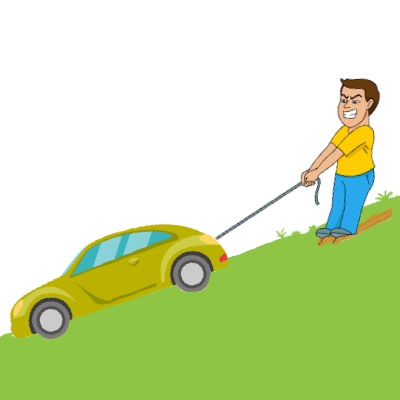 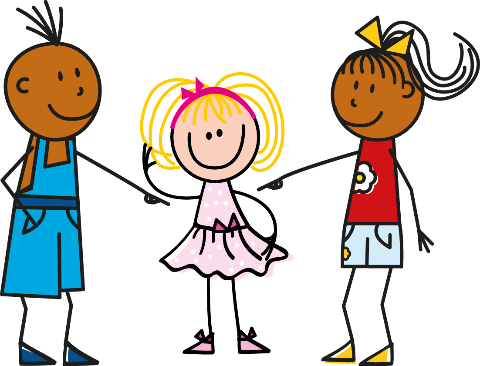 Liebe
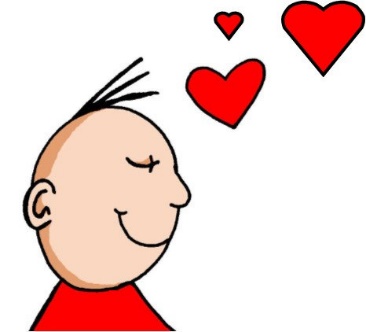 tief
Brief
liegen
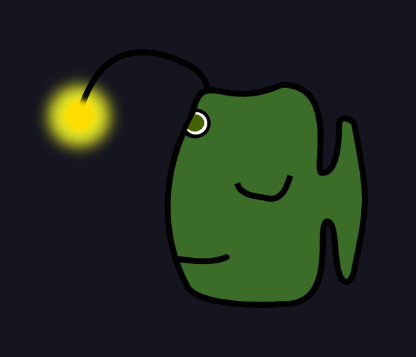 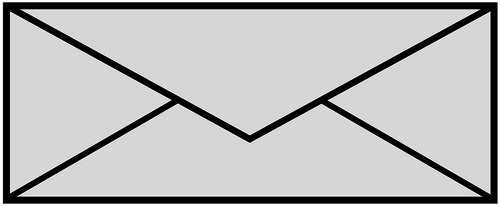 2000 Kilometer
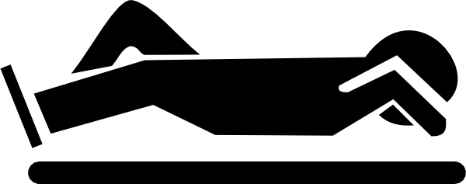 [Speaker Notes: Timing: 2 minutes

Aim: To introduce/consolidate SSC [ie]

Procedure:
Introduce and elicit the pronunciation of the individual SSC [ie] and then the source word again ‘Liebe’ (with gesture, if using).
Then present and elicit the pronunciation of the five cluster words. 

The cluster words have been chosen for their high-frequency, from a range of word classes, with the SSC (where possible) positioned within a variety of syllables within the words (e.g. initial, 2nd, final etc.). Additionally, we have tried to use words that build cumulatively on previously taught SSCs (see the Phonics Teaching Sequence document) and do not include new SSCs. Where new SSCs are used, they are often consonants which have a similar symbol-sound correspondence in English.
Word frequency (1 is the most frequent word in German): Liebe [843]; ziehen[266] sie [10]; tief [506]; liegen [118]; Brief [813].
Source:  Jones, R.L. & Tschirner, E. (2006). A frequency dictionary of German: core vocabulary for learners. Routledge]
ie
ziehen
sie
Liebe
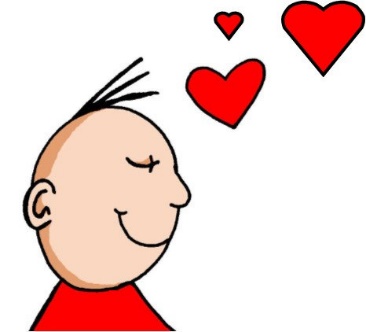 tief
Brief
liegen
[Speaker Notes: With sound and no pictures to focus all attention on the sound-symbol correspondence.]
ie
ziehen
sie
Liebe
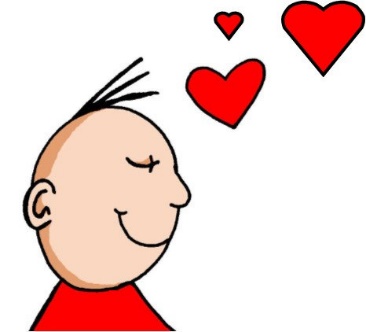 tief
Brief
liegen
[Speaker Notes: Without sound to elicit pronunciation (without first hearing the teacher). 

Teacher to elicit pronunciation by asking “Wie sagt man…”]
hören / schreiben
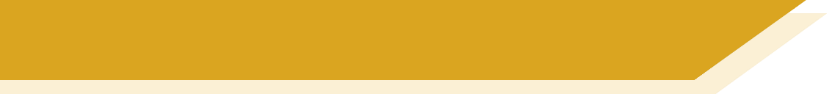 Phonetik
Hör zu.  Welches Wort hat das SSC [ie]? Schreib 1-4 und a) oder b).
1
3
[to offer]
[to ask for]
__
__
__
__
2
4
__
__
__
__
[Speaker Notes: Timing: 5 minutes (for two slides)

Aim: Aural differentiation between SSC [ie] and short [i] in minimal pairs. 
Procedure:
1. Click the numbers to play the audio.
2. Students write 1-8 and decide which word contains [ie], and write down a) or b).  If they wish, they can write down both words in full.
3. Click to reveal the answers. 
4. Students sound out the pairs of words.

Transcript:
1. a) bitten b) bieten
2. a) schief  b) Schiff
3. a) Miete  b) Mitte
4. a) Stille  b) Stiele
Word frequency (1 is the most frequent word in German): bitten [491] bieten [531] schief [3021] Schiff [1176] Miete [3488] Mitte [711] Stille [2753] Stiele [>5000] Source:  Jones, R.L. & Tschirner, E. (2019). A frequency dictionary of German: core vocabulary for learners. Routledge]
hören / schreiben
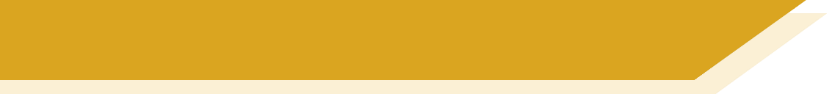 Phonetik
Hör zu. Welches Wort hat das kurze [i]? Schreib 5-8 und a) oder b).
5
7
[giant]
[cracks]
__
__
__
__
6
8
__
__
__
__
[Speaker Notes: NB: No 7 audio is currently wrong – we are changing to match the transcript below!
This is the continuation of the activity on the previous slide but note that students now listen out for the short [i].

Transcript:
5. a) Risse b) Riese
6. a) sitzen  b) siezen
7. a) binnen b) Bienen
8. a) Diele  b) DilleWord frequency (1 is the most frequent word in German): Riss [>5000] Riese [4585] sitzen [231] siezen [>50000] binnen [>4171] Biene [>5000] Diele [>5000] Dille [>5000] Source:  Jones, R.L. & Tschirner, E. (2019). A frequency dictionary of German: core vocabulary for learners. Routledge]
Phonetik
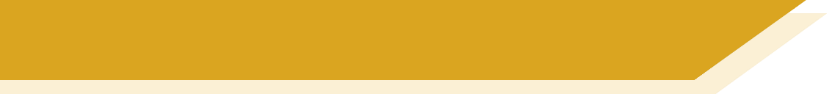 [ie]
Consolidation [7]

Y8 T2.1 Week 2 Slides 8-16; 38-42
ie
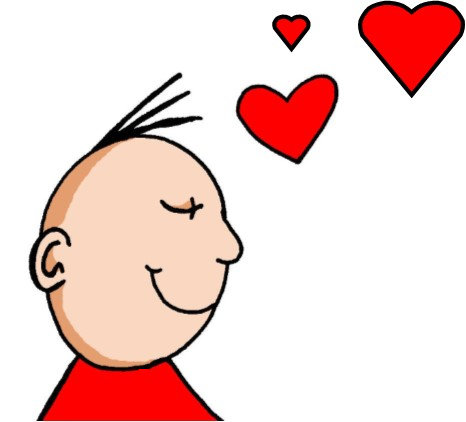 Liebe
[Speaker Notes: Timing: 1 minute

Aim: To introduce/consolidate SSC [ie]

Procedure:1. Present the letter(s) and say the [ie] sound first, on its own. Students repeat it with you.2. Bring up the word ”Liebe” on its own, say it, students repeat it, so that they have the opportunity to focus all of their attention on the connection between the written word and its sound.
3. A possible gesture for this would be to fold both hands over your heart, and smile!
4. Roll back the animations and work through 1-3 again, but this time, dropping your voice completely to listen carefully to the students saying the [ie] sound, pronouncing ”Liebe” and, if using, doing the gesture.Word frequency (1 is the most frequent word in German): Liebe [843]
Source:  Jones, R.L. & Tschirner, E. (2006). A frequency dictionary of German: core vocabulary for learners. Routledge]
ie
Liebe
[Speaker Notes: With sound and no pictures to focus all attention on the sound-symbol correspondence.]
ie
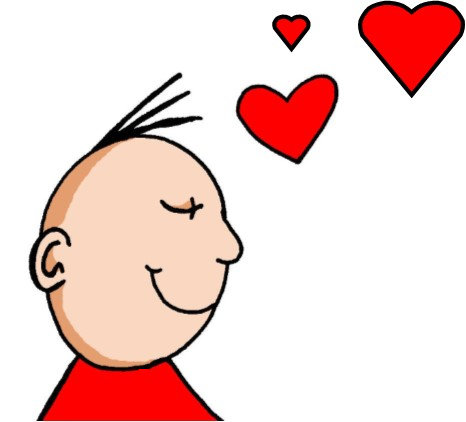 Liebe
[Speaker Notes: Without sound to elicit pronunciation (without first hearing the teacher). 

Teacher to elicit pronunciation by asking “Wie sagt man…”]
ie
ziehen
sie
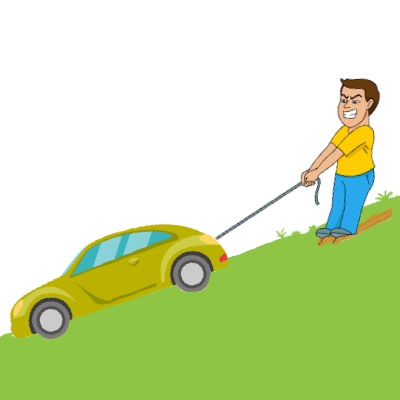 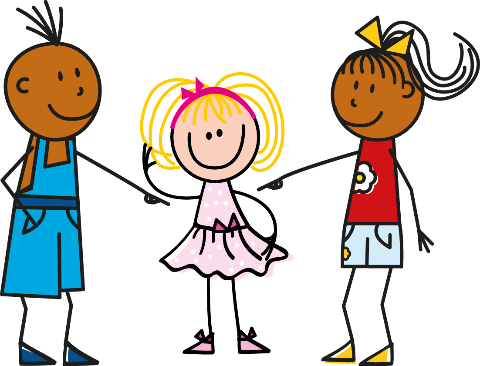 Liebe
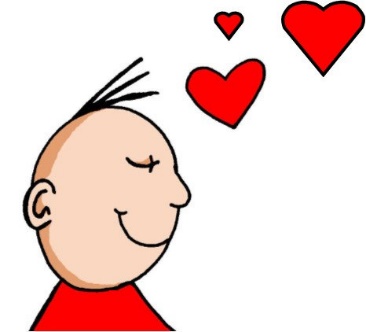 tief
Brief
liegen
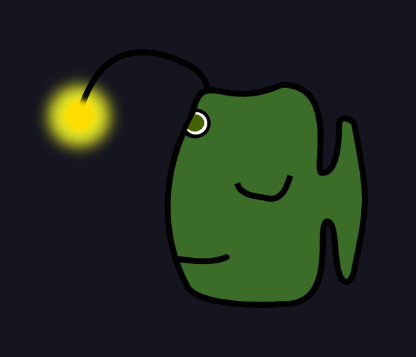 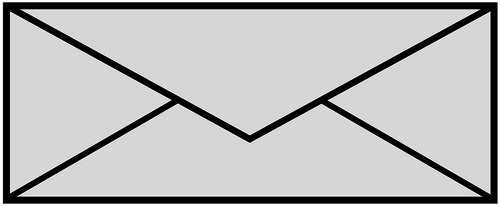 2000 Kilometer
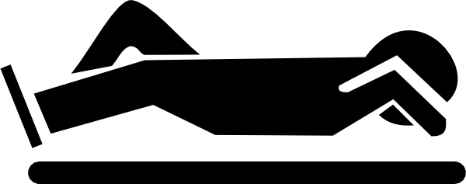 [Speaker Notes: Timing: 2 minutes

Aim: To introduce/consolidate SSC [ie]

Procedure:
Introduce and elicit the pronunciation of the individual SSC [ie] and then the source word again ‘Liebe’ (with gesture, if using).
Then present and elicit the pronunciation of the five cluster words. 

The cluster words have been chosen for their high-frequency, from a range of word classes, with the SSC (where possible) positioned within a variety of syllables within the words (e.g. initial, 2nd, final etc.). Additionally, we have tried to use words that build cumulatively on previously taught SSCs (see the Phonics Teaching Sequence document) and do not include new SSCs. Where new SSCs are used, they are often consonants which have a similar symbol-sound correspondence in English.
Word frequency (1 is the most frequent word in German): Liebe [843]; ziehen[266] sie [10]; tief [506]; liegen [118]; Brief [813].
Source:  Jones, R.L. & Tschirner, E. (2006). A frequency dictionary of German: core vocabulary for learners. Routledge]
ie
ziehen
sie
Liebe
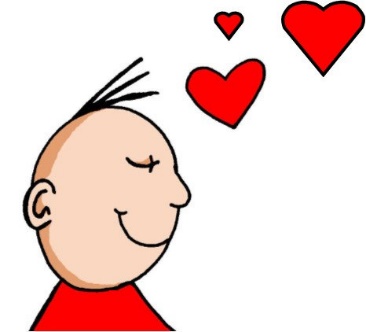 tief
Brief
liegen
[Speaker Notes: With sound and no pictures to focus all attention on the sound-symbol correspondence.]
ie
ziehen
sie
Liebe
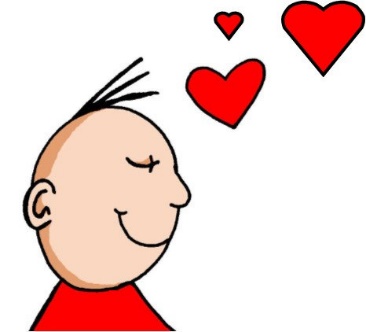 tief
Brief
liegen
[Speaker Notes: Without sound to elicit pronunciation (without first hearing the teacher). 

Teacher to elicit pronunciation by asking “Wie sagt man…”]
hören
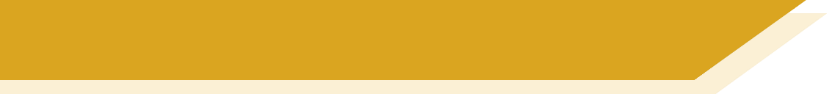 Phonetik
ei
ie
frei
Liebe
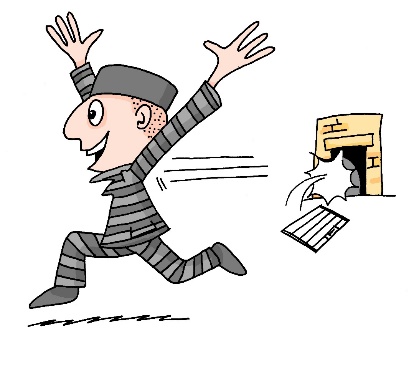 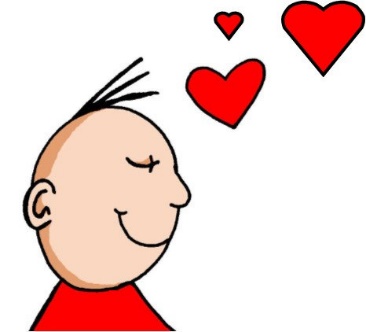 [Speaker Notes: Timing: 5 secondsAim: To recap the two source words before the listening task on the next slide.]
hören
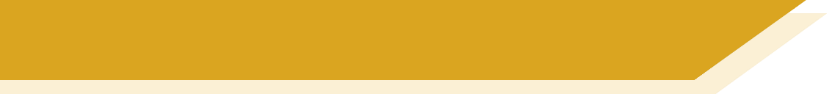 Welcher Buchstabe ist das? A, B, C…?
Hör zu.  Schreib 1-6 und A, B, C…
Beine
Biene
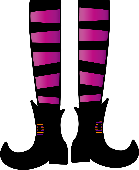 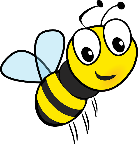 1
2
Wien
Wein
Wiese
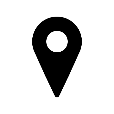 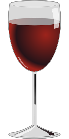 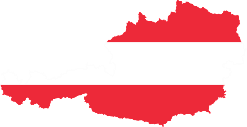 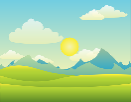 3
Weise
4
Leib
lieb
heiß
Schein
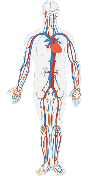 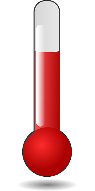 5
reif
schien
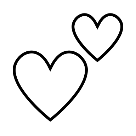 rief
hieß
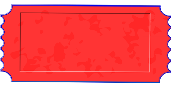 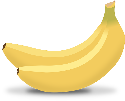 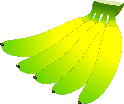 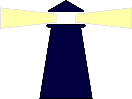 6
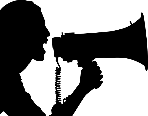 H
G
A
B
D
E
F
C
Antworten:
4
1
6
3
5
2
[Speaker Notes: Timing: 3 minutesAim: To practise recognition of minimal pairs with SSC [ei] and [ie]

Procedure:
1. Click on a number to hear a recording. Students listen and follow the correct pathway, taking the left- or right-hand branch in each case according to which SSC they hear, [ei] or [ie].
2. The answers are animated and appear on clicks.

Transcript:
1. Biene, Weise, hieß2. Beine, Wein, schien
3. Beine, Wien, reif
4. Biene, Wiese, Leib
5. Beine, Wein, Schein
6. Biene, Wiese, Lieb


Frequencies]
lesen / sprechen
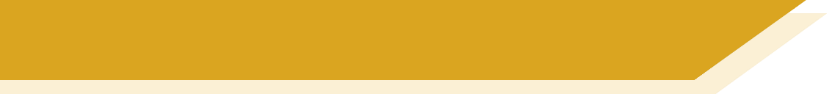 Phonetik
60
weich[soft]
Stein[stone]
biegen[bend]
Leiter[ladder]
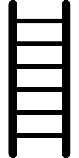 Schiene[rail]
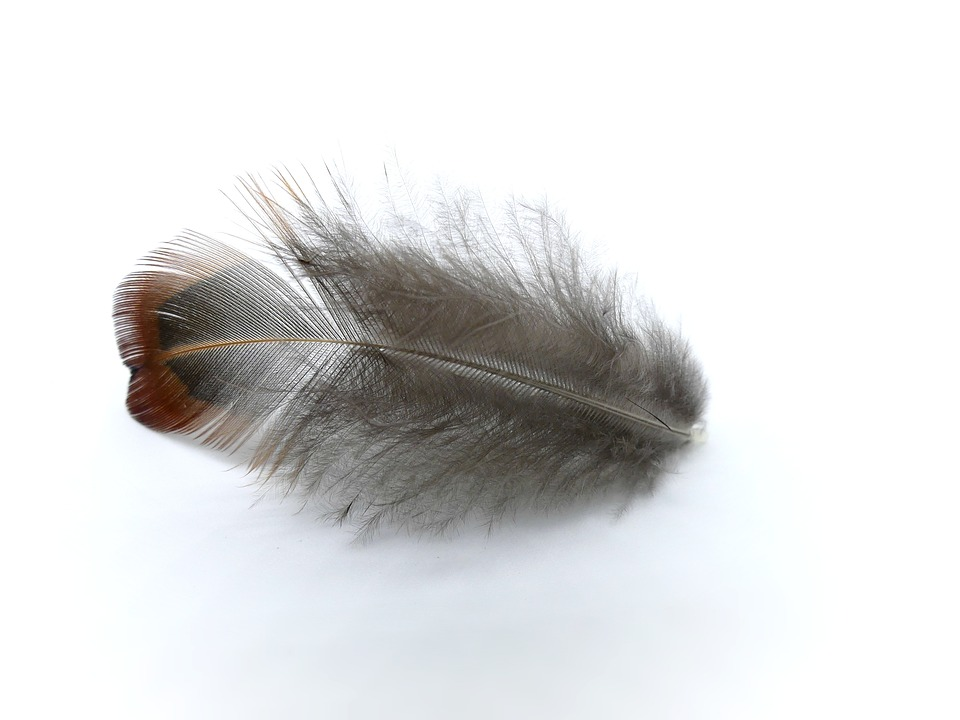 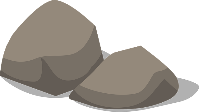 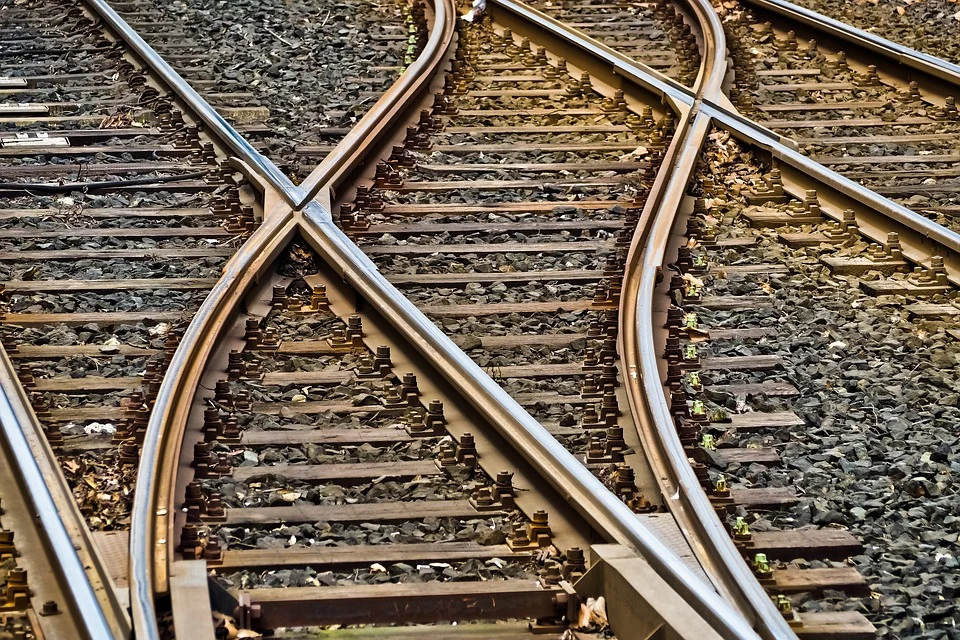 fliehen[to flee]
Teich[pond]
schleichen[slink]
Reis[rice]
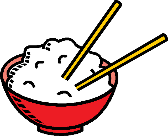 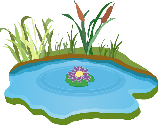 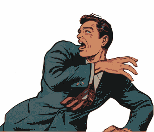 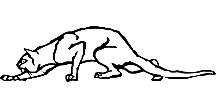 Sekunden
Wiege[crib]
Frieden[peace]
beißen[to bite]
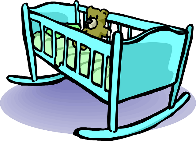 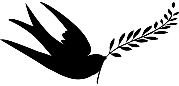 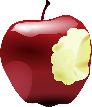 Fliege[fly]
Kiesel[pebble]
Sieg[victory]
Scheitel[parting]
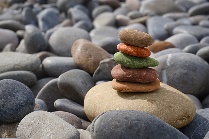 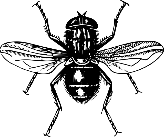 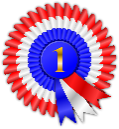 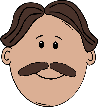 0
LOS!
[Speaker Notes: Timing: 1 minute for practice + 1 minute for saying them out loudAim: To practise SSCs in unfamiliar word context. The time limit helps automatization.Procedure:1. Students take 60 seconds to practise saying the words out loud to themselves. Click LOS! to start the timer.
2. Then teacher clicks and each word flashes a couple of times before disappearing. Students have to pronounce the word (in chorus) – teacher checks pronunciation this week (as Covid prevents circulating round the class currently).
Word frequency (1 is the most frequent word in German): Schiene [>5000], weich [1836], Stein [1404], biegen [2986], Teich [>5000], fliehen [2824], Reis [>5000], schleichen [4008], Leiter [1321], Frieden[1478], beißen [>5000], Wiege [>5000], Kiesel [>5000], Sieg [1246], Scheitel [>5000], Fliege [>5000]
Source:  Jones, R.L. & Tschirner, E. (2019). A frequency dictionary of German: core vocabulary for learners. Routledge]
hören
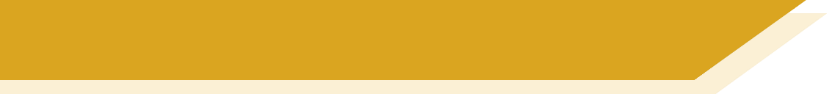 Phonetik
ei
ie
frei
Liebe
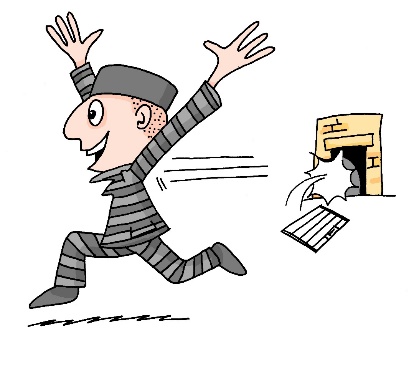 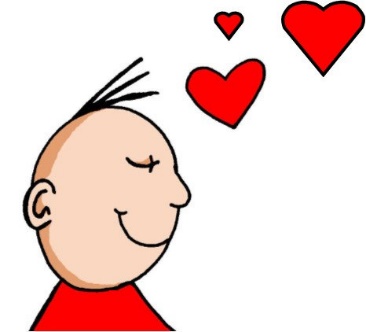 [Speaker Notes: Timing: 5 secondsAim: To recap the two source words before the listening task on the next slide.]
sprechen / hören / schreiben
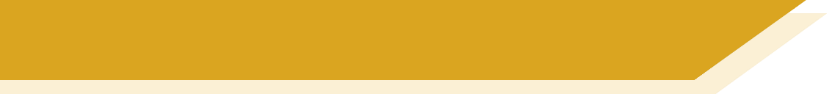 Phonetik [1/2]
Partner A sagt die Wörter.  Partner B schreibt.
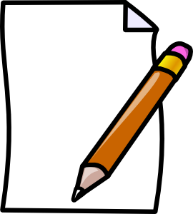 [ei]
[ie]
1. _______
1. _______
1. Schwein [pig]
2. peinlich [embarassing]
3. Kiefer [jaw]4. Geige [violin]5. Ziege [goat]6. nieder [down]7. Riese [giant]8. Eiche [oak]
2. _______
2. _______
3. _______
3. _______
4. _______
4. _______
[Speaker Notes: Timing: 4 minutesAim: To practise SSC [ei] and [ie] with mostly unknown vocabulary, compelling students to apply their phonics knowledge. 

Procedure:1. Partner B draws two columns and numbers 1-4 in each column
2. Partner A reads the words aloud. Partner B must turn away from the board and must transcribe the words in the correct column.
3. The next slide has the answers. Word frequency (1 is the most frequent word in German): 
Schwein [4009], peinlich [2936], Kiefer [>5000], Geige [>5000], Ziege [>5000], nieder [>5000], Riese [2794], Eiche [>5000]
Source:  Jones, R.L. & Tschirner, E. (2019). A frequency dictionary of German: core vocabulary for learners. Routledge]
sprechen / hören / schreiben
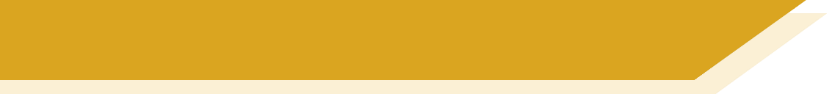 Antworten
[ei]
[ie]
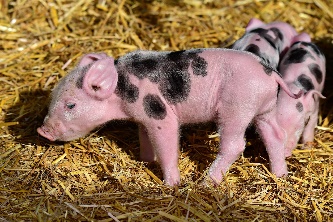 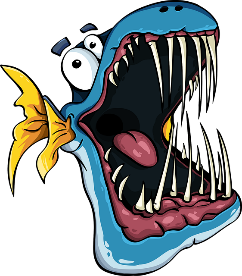 Schwein
Kiefer
1. _______
1. _______
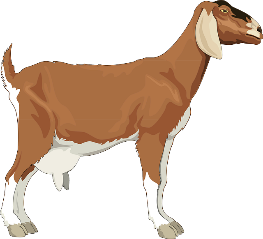 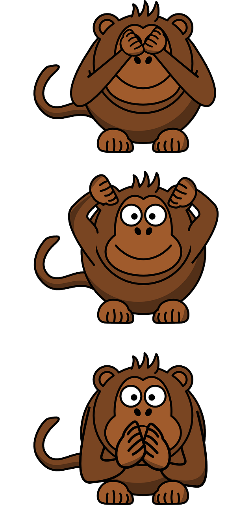 peinlich
Ziege
2. _______
2. _______
[embarrassing]
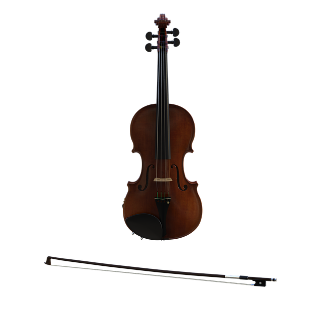 nieder
Geige
3. _______
3. _______
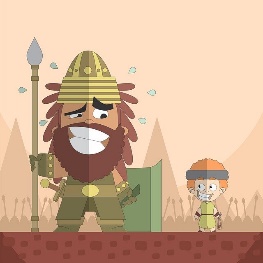 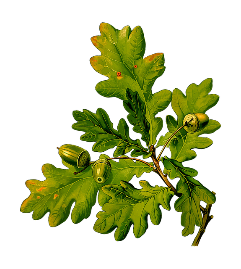 Eiche
Riese
4. _______
4. _______
[Speaker Notes: Answers
Timing: 30 seconds

Aim: to check work of Partner B (who write) and Partner A (who spoke)

Answers appear in order of the transcript.

Transcript:
1. Schwein2. peinlich3. Kiefer4. Geige5. Ziege6. nieder7. Riese8. Eiche]
sprechen / hören / schreiben
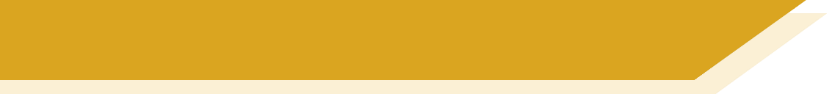 Phonetik [2/2]
Partner A schreibt.  Partner B sagt die Wörter.
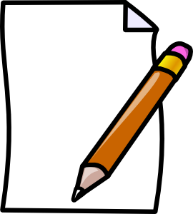 [ei]
[ie]
1. _______
1. _______
1. Krieg [war]
2. Kleid [dress]
3. Sieb [sieve]4. Diener [servant]5. Feind [enemy]6. heiter [cheerful, bright]7. Kreide [chalk]8. niedlich [cute]
2. _______
2. _______
3. _______
3. _______
4. _______
4. _______
[Speaker Notes: Timing: 4 minutesAim: To practise SSC [ei] and [ie] with mostly unknown vocabulary, compelling students to apply their phonics knowledge. 

Procedure:1. Partner A draws two columns and numbers 1-4 in each column
2. Partner B reads the words aloud. Partner A must turn away from the board and must transcribe the words in the correct column.
3. The next slide has the answers. Word frequency (1 is the most frequent word in German):
Krieg [407], Kleid [1681], Sieb [>5000], Diener [>5000], Feind [24524], heiter [>5000], Kreide [>5000], niedlich [>5000].
Source:  Jones, R.L. & Tschirner, E. (2019). A frequency dictionary of German: core vocabulary for learners. Routledge]
sprechen / hören / schreiben
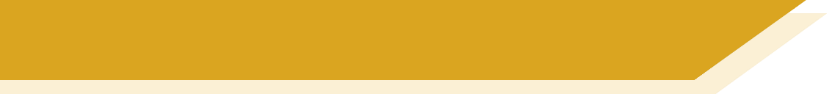 Antworten
[ei]
[ie]
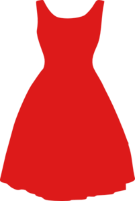 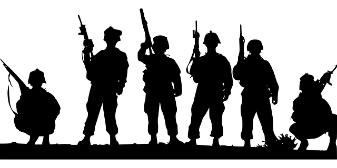 Kleid
Krieg
1. _______
1. _______
Feind
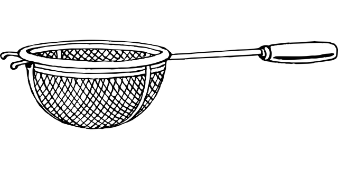 Sieb
[enemy]
2. _______
2. _______
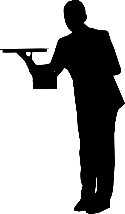 [cheerful, bright]
heiter
Diener
3. _______
3. _______
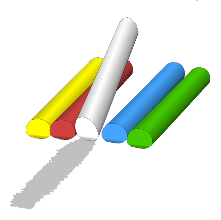 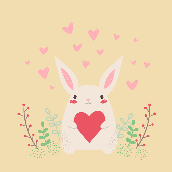 Kreide
niedlich
4. _______
4. _______
[Speaker Notes: Answers
Timing: 30 seconds

Aim: to check work of Partner B (who write) and Partner A (who spoke)

Answers appear in order of the transcript.

Transcript:
1. Krieg 
2. Kleid  
3. Sieb4. Diener5. Feind6. heiter7. Kreide8. niedlich]
Phonetik
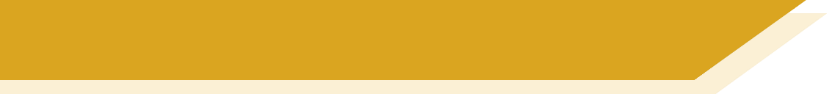 [ie]
Consolidation [8]

Y8 T3.2 Week 7 Slide 16
Partner A: Schreib fünf Wörter.
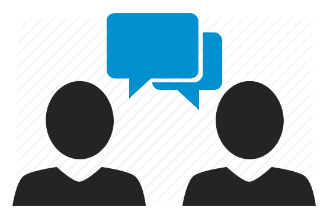 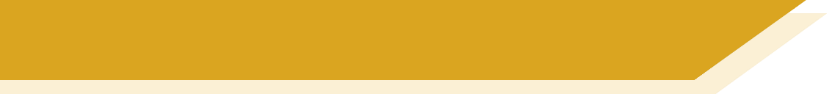 Phonetik
lesen / sprechen
Du sollst sie nicht zeigen!
Partner B: Sag alle Wörter.
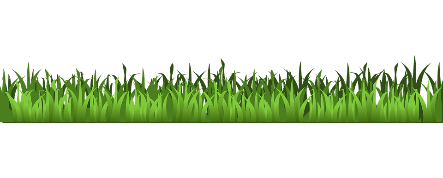 Versuch, die fünf Wörter zu sagen.
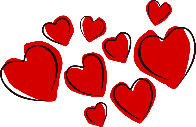 10
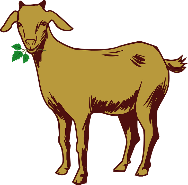 die Wiese
die Liebe
die Ziege
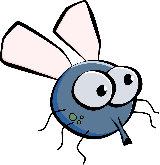 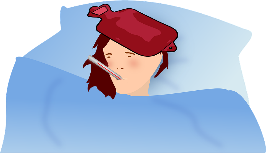 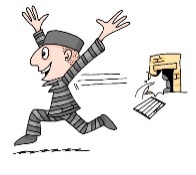 die Fliege
das Fieber
die Freiheit
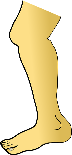 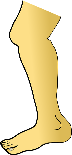 Sekunden
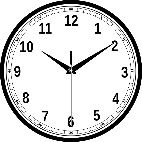 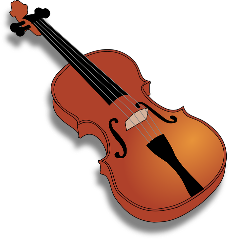 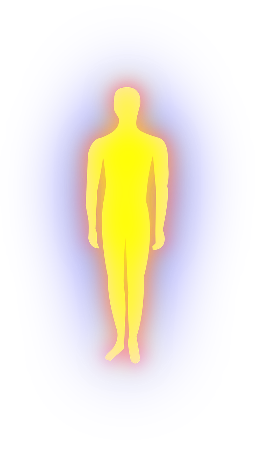 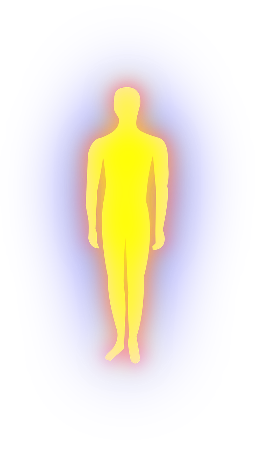 die Beine
die Zeit
die Geige
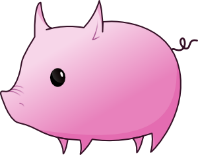 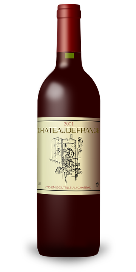 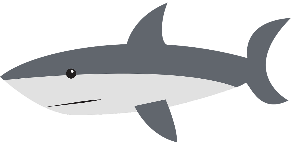 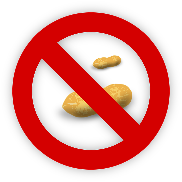 das Schwein
die Leiber*
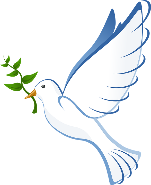 0
der Haifisch
die Allergie
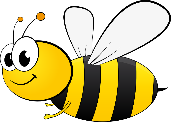 die Leiber – bodies
LOS!
der Wein
der Frieden
die Biene
[Speaker Notes: Timing: 3 minutesAim: To revisit SSC [ei] and [ie] in a read aloud task.Procedure:1. Partner A writes down 5 of the words on the slide.2. Partner B, without seeing A’s list, says all the words on the slide as quickly as possible, trying to match all of Partner A’s list before the 40 seconds is up.Note: Partner A should listen very carefully to B’s pronunciation. S/he doesn’t need to cross a word off if the [ei] and [ie] are pronounced wrongly!3. Swap roles.4. Note: this activity can be repeated a couple of times.

Word frequency of cognates and unknown words (1 is the most frequent word in German): Allergie [>5009] Bein [884] Biene [>5009] Fieber [4774] Fliege [3994] Freiheit [814] Frieden [1696] Geige [>5009] Haifisch [>5009] Leib [3274] Liebe [844] Schwein [2975] Wein [1736] Wiese [2963] Ziege [>5009]
Source:  Jones, R.L. & Tschirner, E. (2019). A frequency dictionary of German: core vocabulary for learners. Routledge]
Phonetik
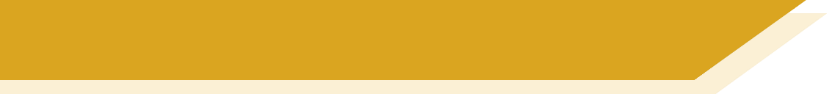 [ie]
Consolidation [9]

Y9 T2.2 Week 1 Slides 5-7
hören / schreiben
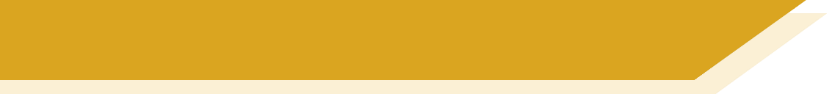 Phonetik
When the letters 'ie' are the final syllable in a word, they can be pronounced in two different ways.
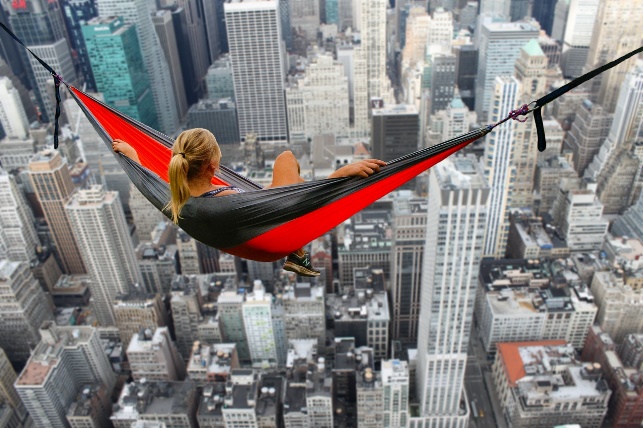 If the final syllable is stressed, then the letters are pronounced as the long [i] vowel:
Biographie
Philosophie
Akrophobie
*die Akrophobie – fear of heights
When 'ie’ is in an unstressed syllable at the end of a word, the letters are pronounced as two separate vowel sounds:
Familie
Italien
Syrien
[Speaker Notes: Timing: 2 minutesAim: to learn the two ways of pronouncing [ie] as word-final syllable.Procedure:1. Click to bring up the stages of the explanation.
2. Click to hear a native speaker say the example words.
Word frequency (1 is the most frequent word in German): 
Akrophobie [>5009]Source:  Jones, R.L. & Tschirner, E. (2019). A frequency dictionary of German: core vocabulary for learners. Routledge]
hören / schreiben
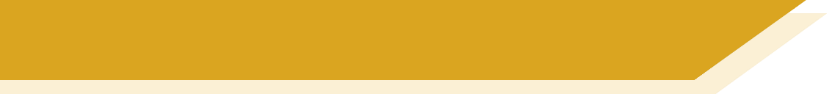 Phonetik
*die Heimat – homeland
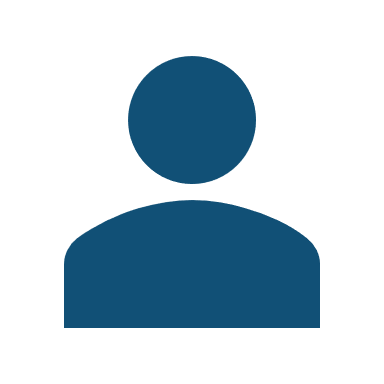 Person A liest laut.  Person B dreht sich um,      hört zu und schreibt.
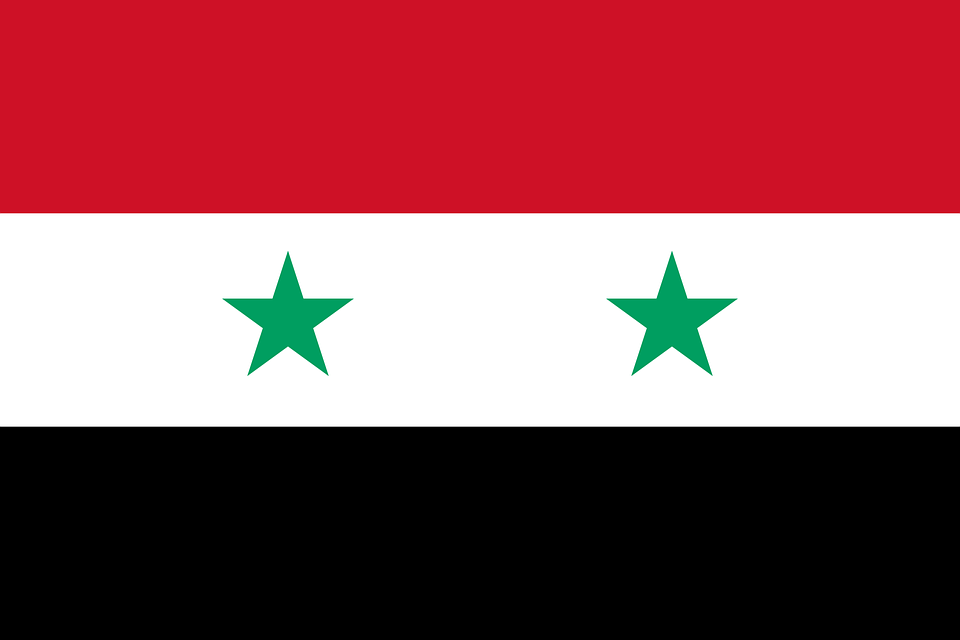 Adel Karasholi ist ein Dichter aus Syrien.

2. Seine Familie ist kurdisch.

3. Er wurde 1936 in Syrien geboren.

4. Als Dichter und Journalist hatte er in seiner Heimat* zu wenig Freiheit.
[Speaker Notes: Timing: 8 minutes (2 slides)Aim: to practise differentiating between [ie] (in different pronunciations) and [ei].Procedure:1. Partner B turns away from the board. Make sure this happens before the sentences are revealed!
2. Click to reveal sentences.
3. Partner A reads the sentences to partner B who transcribes what they hear. Depending upon difficulty level, partner B can either transcribe the full sentence, or use the handout and fill in the [ei] and [ie] sounds.
4. Partner B turns back around to check answers.
5. Move to the next slide and partners swap roles.6. Note: the following task on Slide 8 re-uses the same text; students can first check their written transcriptions before starting the comprehension task.
Word frequency of unknown words (1 is the most frequent word in German): 
Heimat [1305]Source:  Jones, R.L. & Tschirner, E. (2019). A frequency dictionary of German: core vocabulary for learners. Routledge]
hören / schreiben
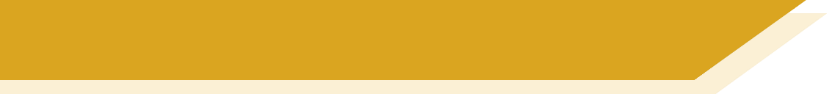 Phonetik
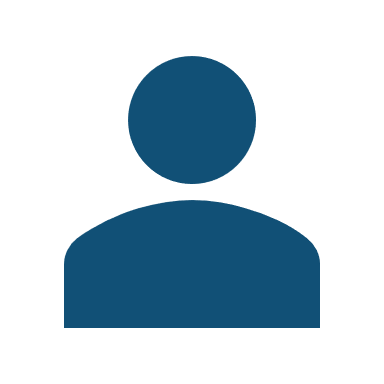 Person A liest laut.  Person B dreht sich um,      hört zu und schreibt.
5. 1961 ist er nach Leipzig in Deutschland gekommen.

6. Er hat dort Deutsch studiert und eine Doktorarbeit geschrieben.

7. Er schreibt Gedichte auf Deutsch.

8. Sein Gedicht ‘Seiltanz’ gehört zum Genre ‘Migrationsliteratur’.
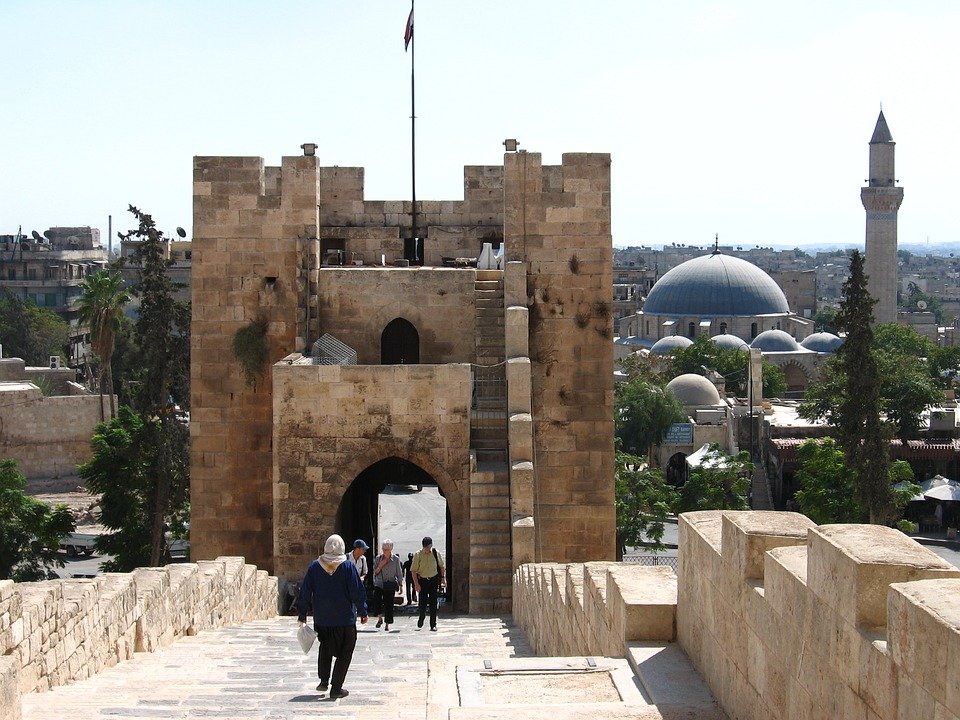 [Speaker Notes: Slide 2]